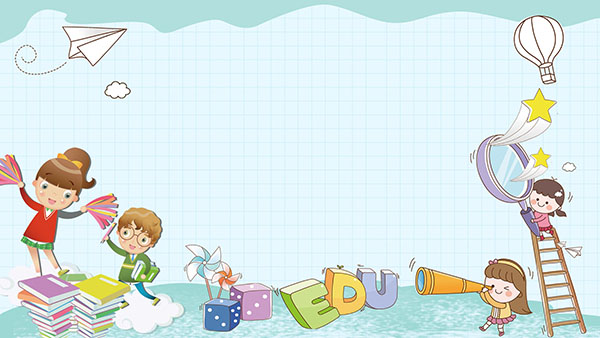 CHÀO MỪNG CÁC EM ĐẾN VỚI TIẾT HỌC
BÀI 27
MÁI ẤM GIA ĐÌNH
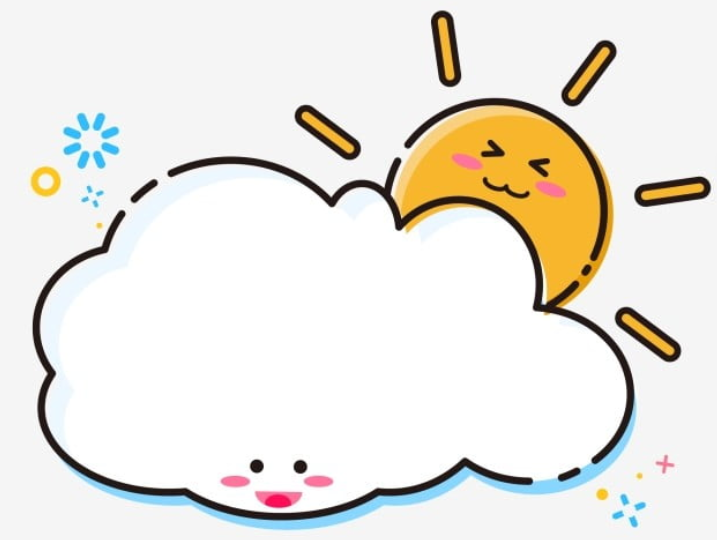 ĐỌC: MẸ
TIẾT 1+ 2
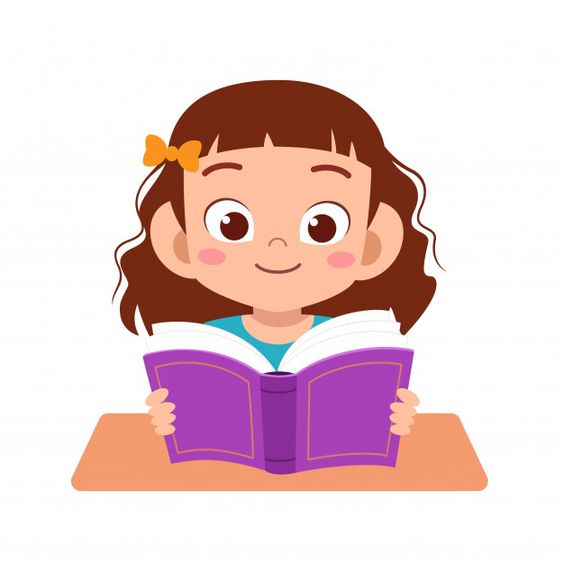 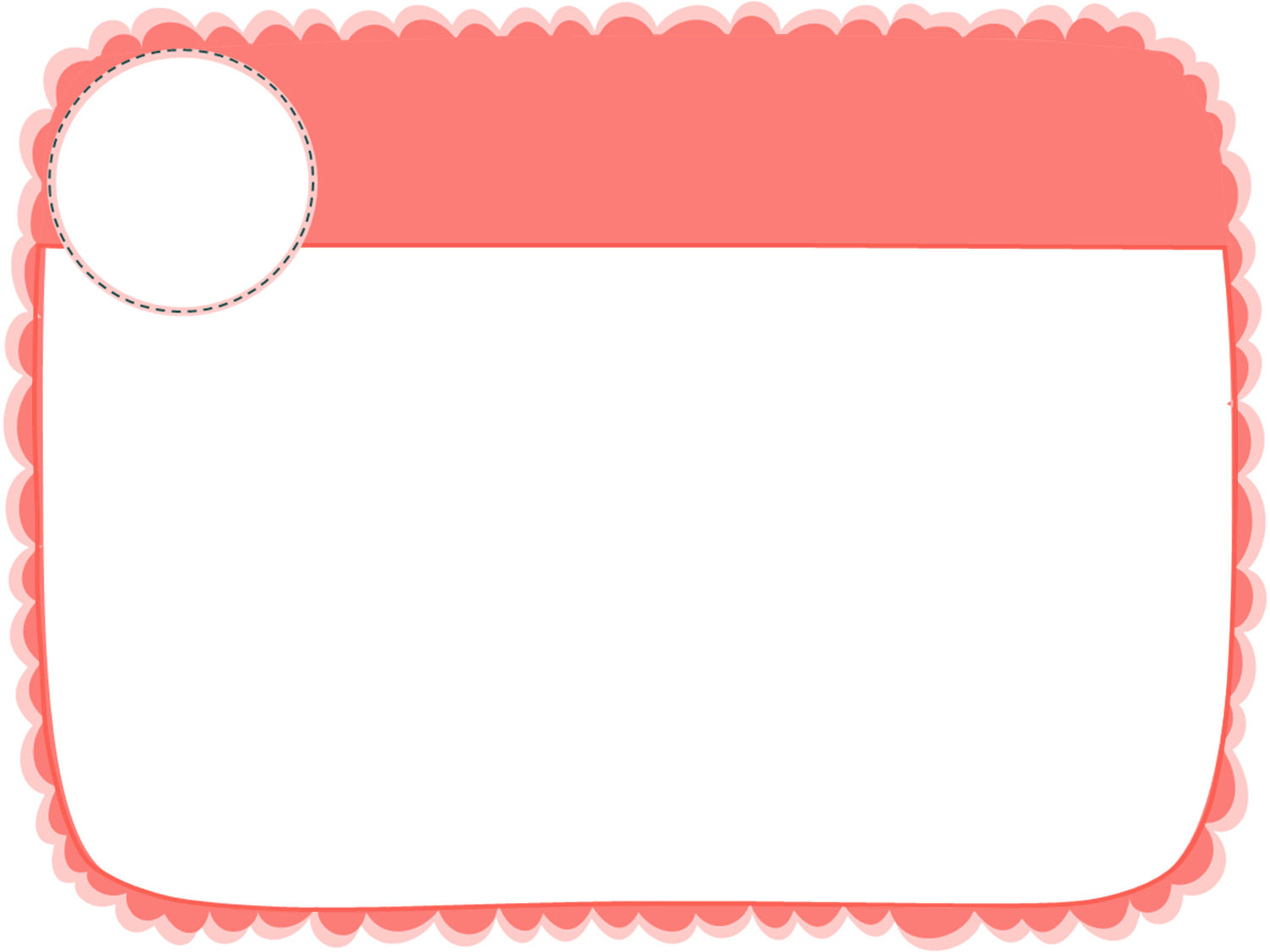 Hãy kể cho bạn nghe một việc mà mẹ hoặc người thân đã làm để chăm sóc em.
BÀI 27
BÀI 27
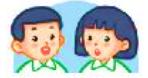 2
1
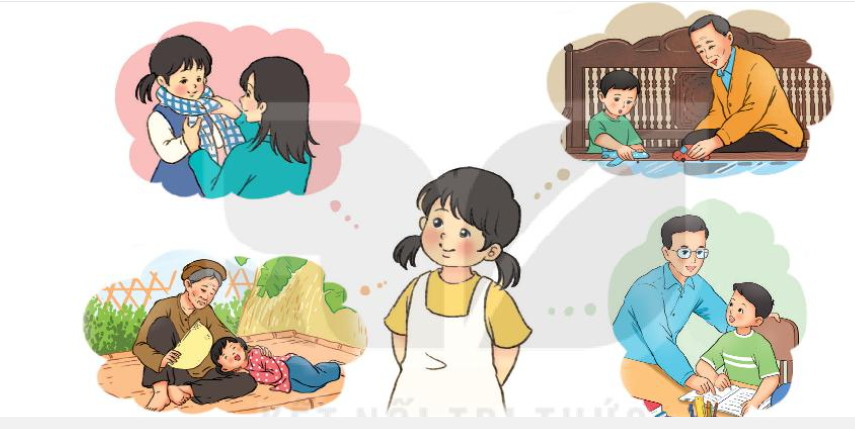 3
4
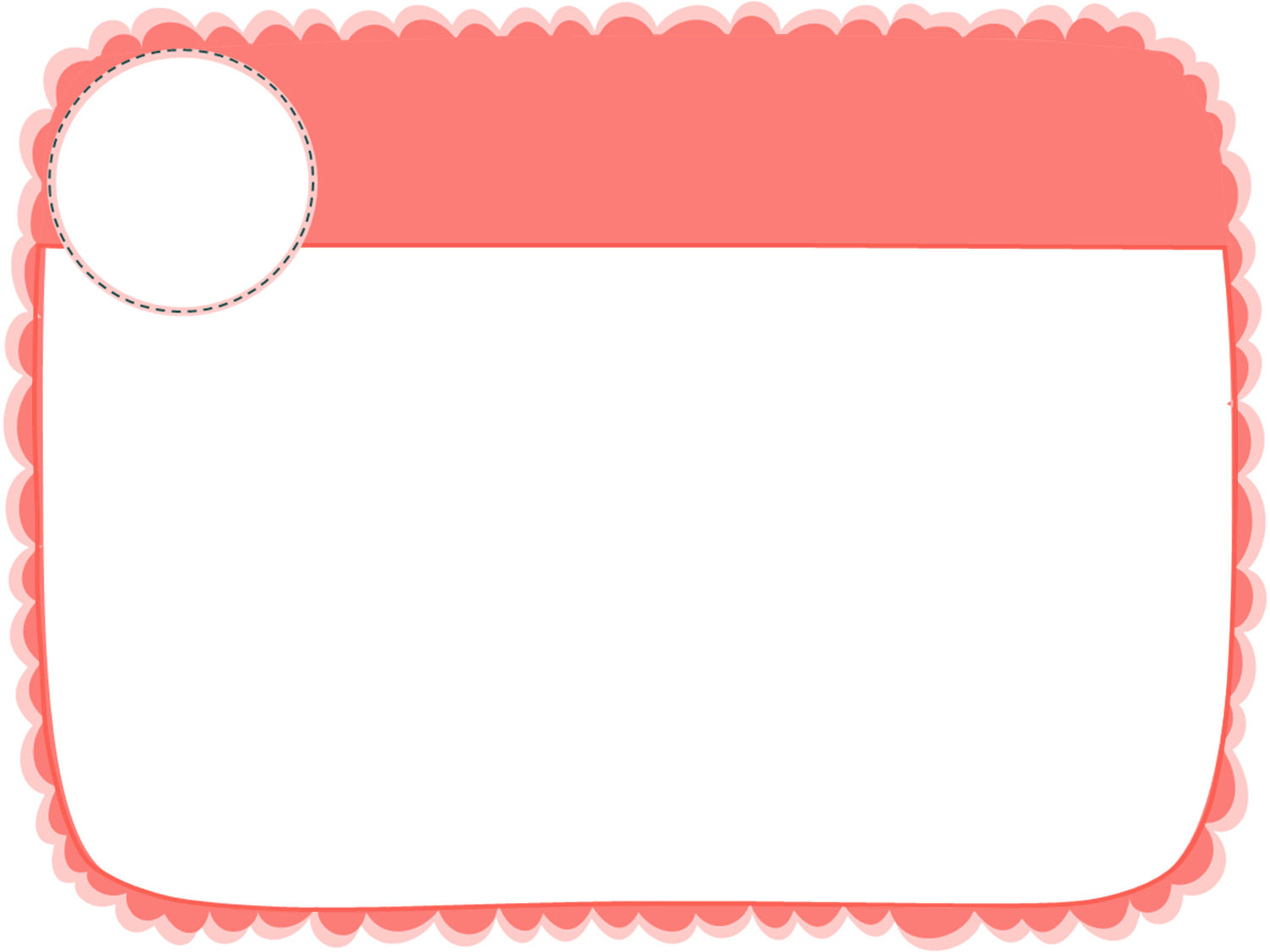 MẸ
BÀI 27
BÀI 27
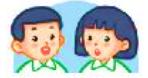 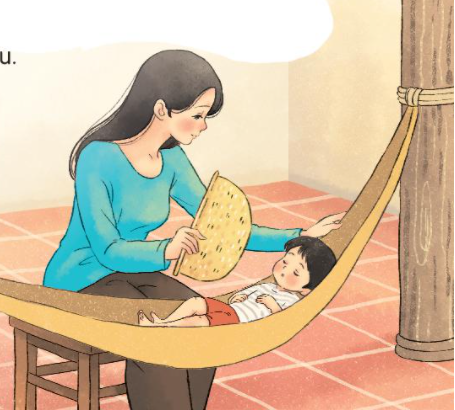 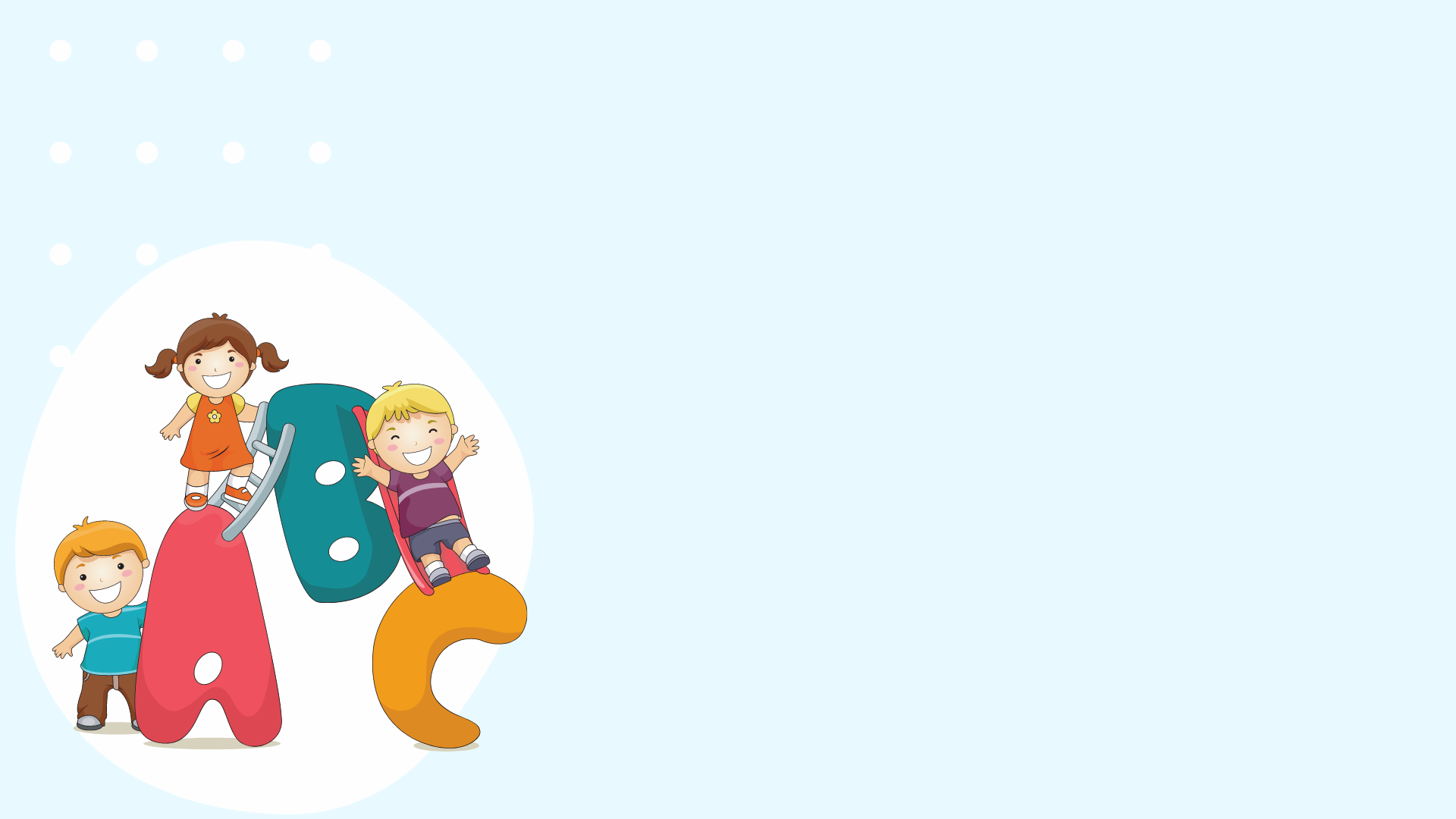 YÊU CẦU CẦN ĐẠT
Đọc đúng, thể hiện được giọng đọc của bài. Biết ngắt nghỉ hơi đúng.
01
Trả lời được các câu hỏi liên quan bài đọc. Nêu được nội dung bài học.
02
Tìm được từ chỉ hoạt động, nêu được câu nêu hoạt động.
03
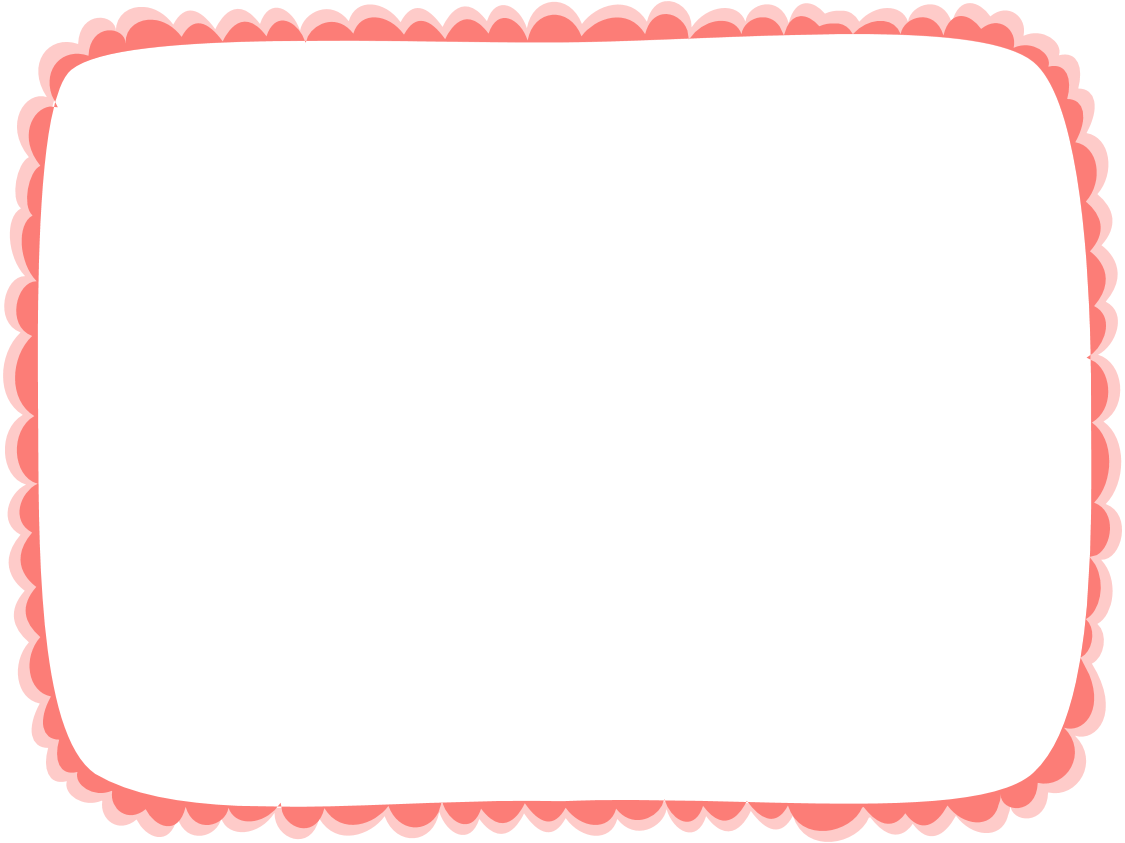 MẸ
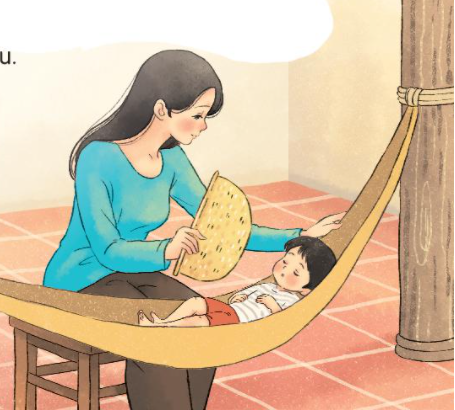 Lặng rồi cả tiếng con ve
Con ve cũng mệt vì hè nắng oi.
        Nhà em vẫn tiếng ạ ời
Kẽo cà tiếng võng mẹ ngồi mẹ ru.
        Lời ru có gió mùa thu
Bàn tay mẹ quạt mẹ đưa gió về.
            Những ngôi sao thức ngoài kia
Chẳng bằng mẹ đã thức vì chúng con.
        Đêm nay con ngủ giấc tròn
Mẹ là ngọn gió của con suốt đời.
			                    	(Trần Quốc Minh)
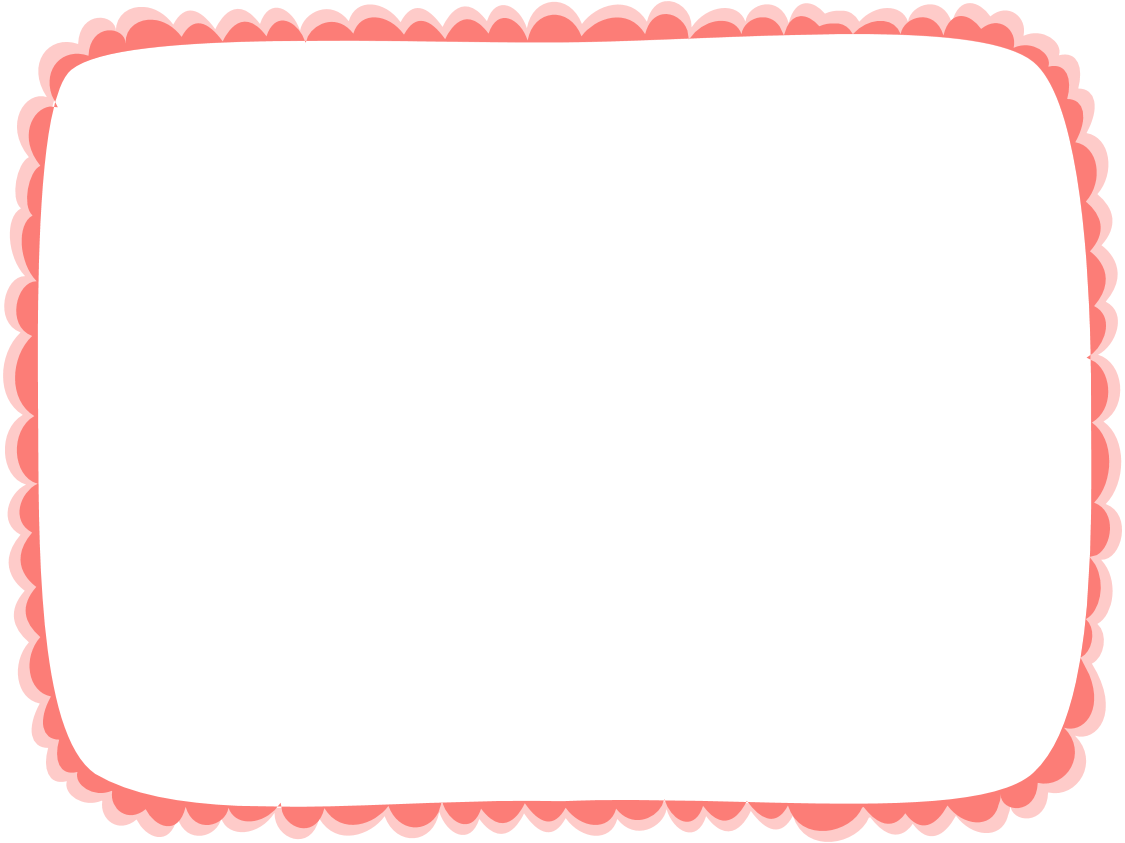 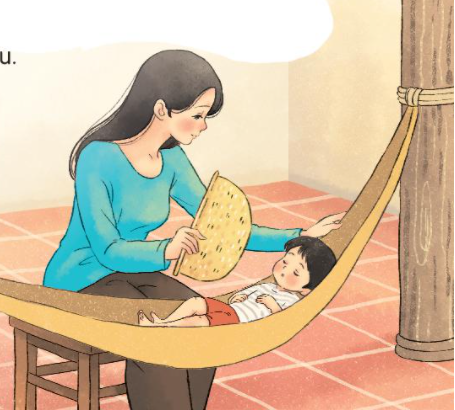 MẸ
Lặng rồi cả tiếng con ve
Con ve cũng mệt vì hè nắng oi.
        Nhà em vẫn tiếng ạ ời
Kẽo cà tiếng võng mẹ ngồi mẹ ru.
        Lời ru có gió mùa thu
Bàn tay mẹ quạt mẹ đưa gió về.
       
        Những ngôi sao thức ngoài kia
Chẳng bằng mẹ đã thức vì chúng con.
        Đêm nay con ngủ giấc tròn
Mẹ là ngọn gió của con suốt đời.
		                        		(Trần Quốc Minh)
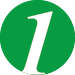 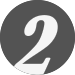 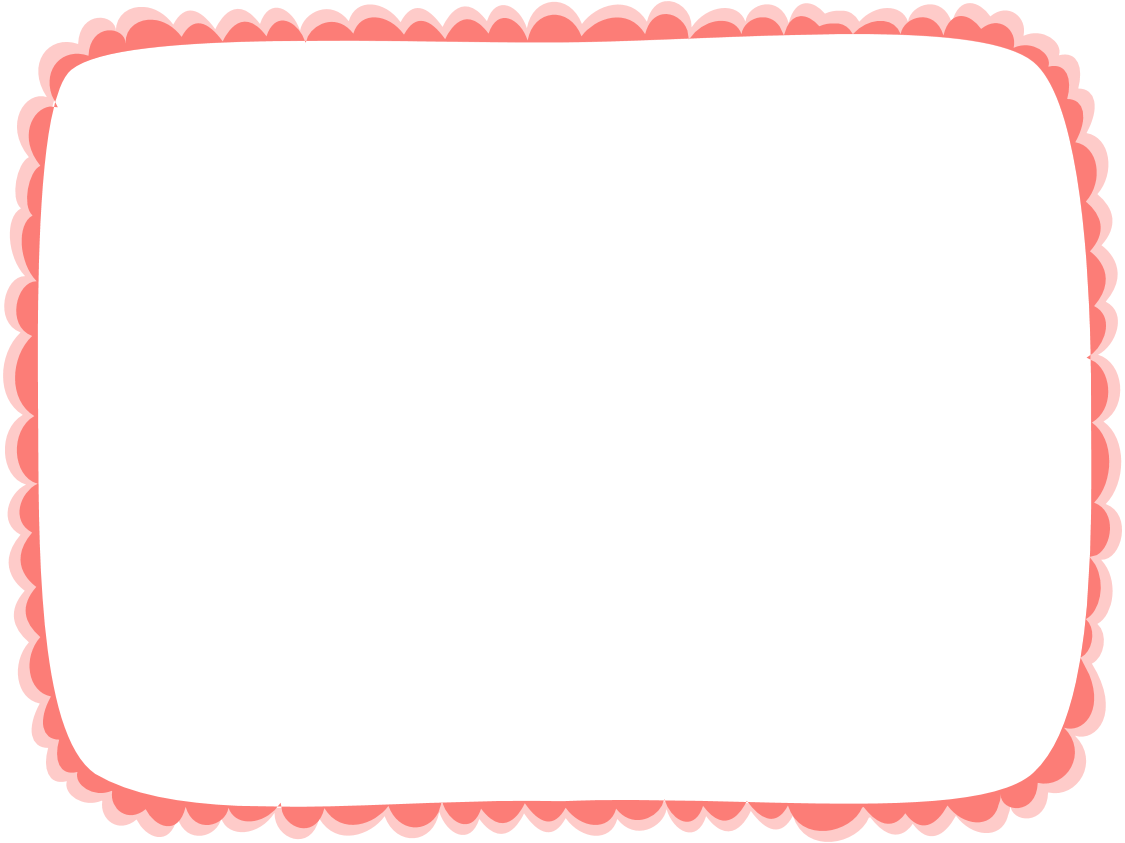 MẸ
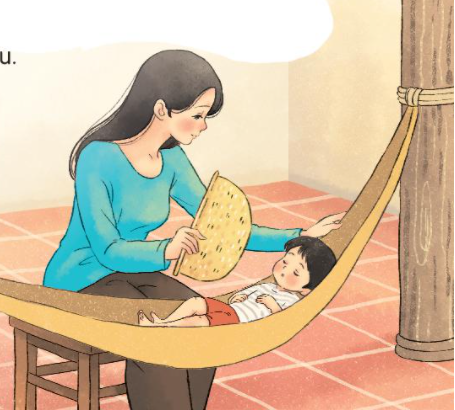 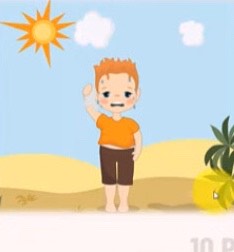 Lặng rồi cả tiếng con ve
Con ve cũng mệt vì hè nắng oi.
        Nhà em vẫn tiếng ạ ời
Kẽo cà tiếng võng mẹ ngồi mẹ ru.
        Lời ru có gió mùa thu
Bàn tay mẹ quạt mẹ đưa gió về.
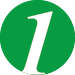 Nắng oi: nắng nóng và không có gió, gây khó chịu
Ạ ời: tiếng đệm trong lời ru.
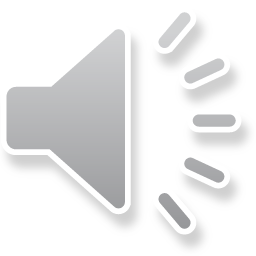 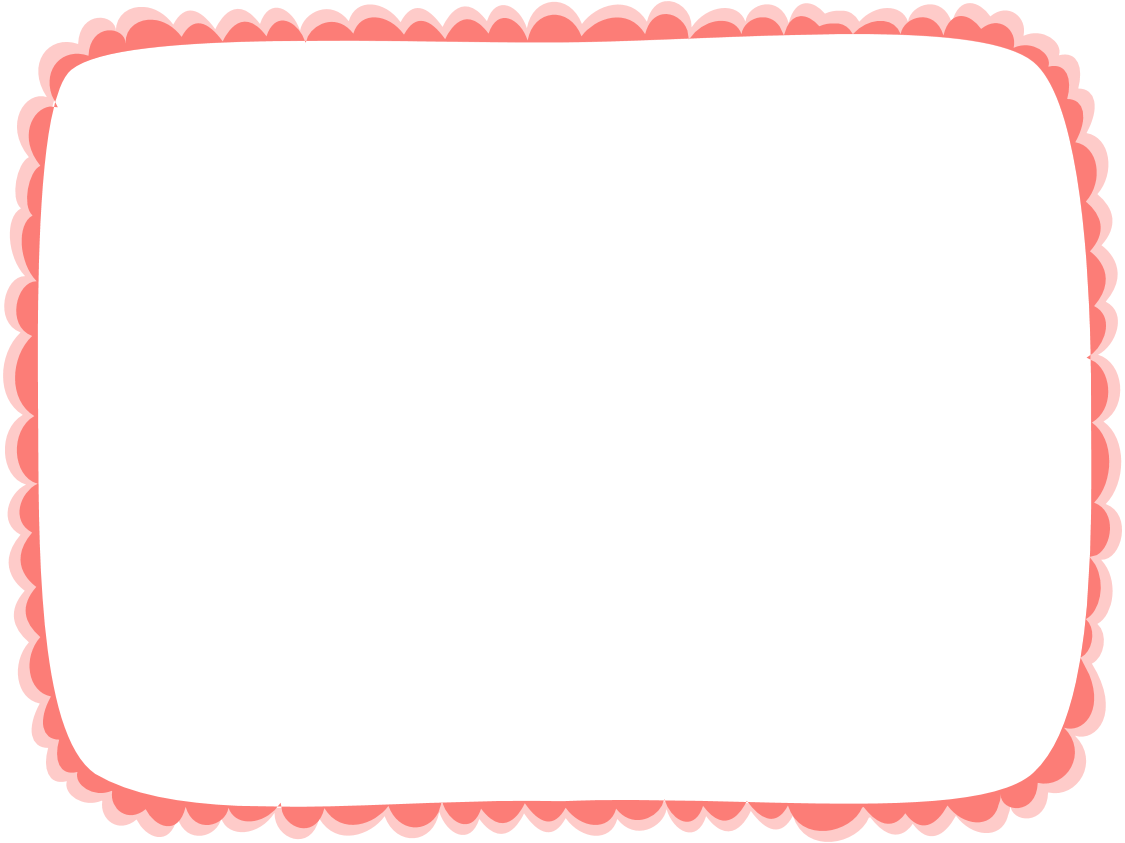 Những ngôi sao thức ngoài kia
Chẳng bằng mẹ đã thức vì chúng con.
        Đêm nay con ngủ giấc tròn
Mẹ là ngọn gió của con suốt đời.
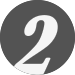 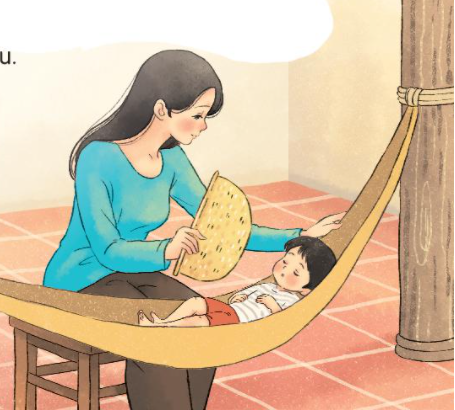 Giấc tròn: giấc ngủ ngon (ngủ say), không thức giấc
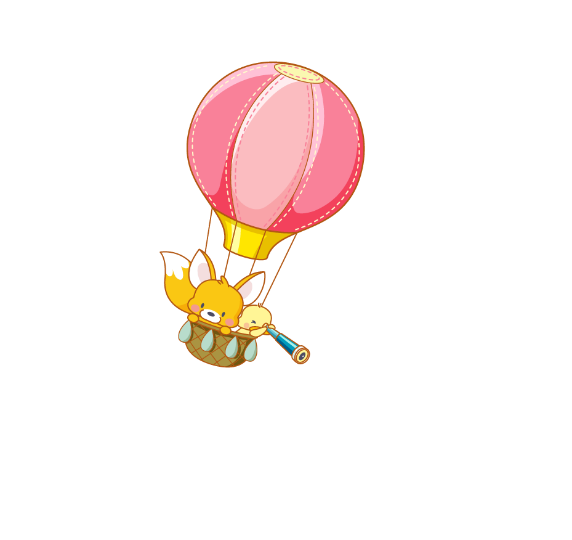 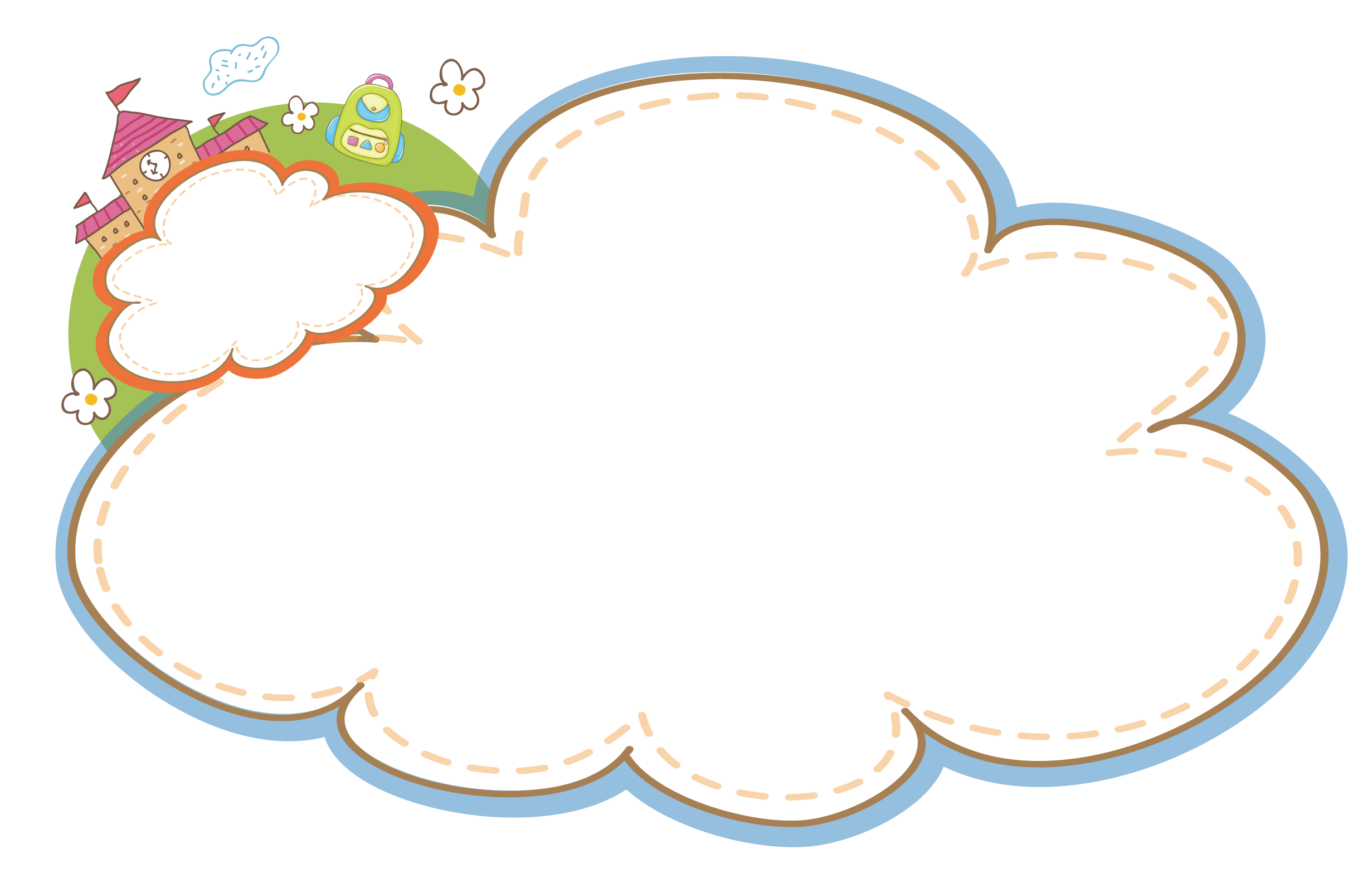 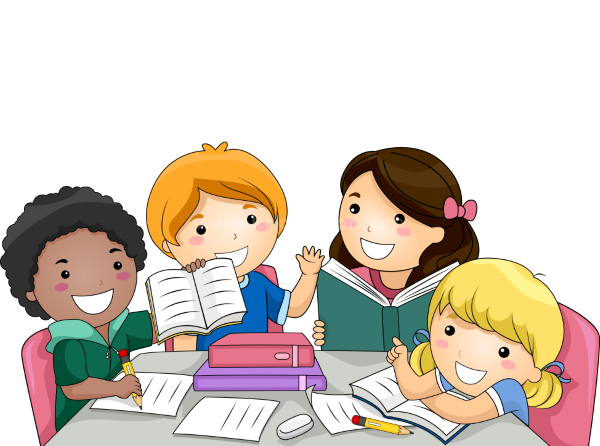 Luyện đọc nhóm
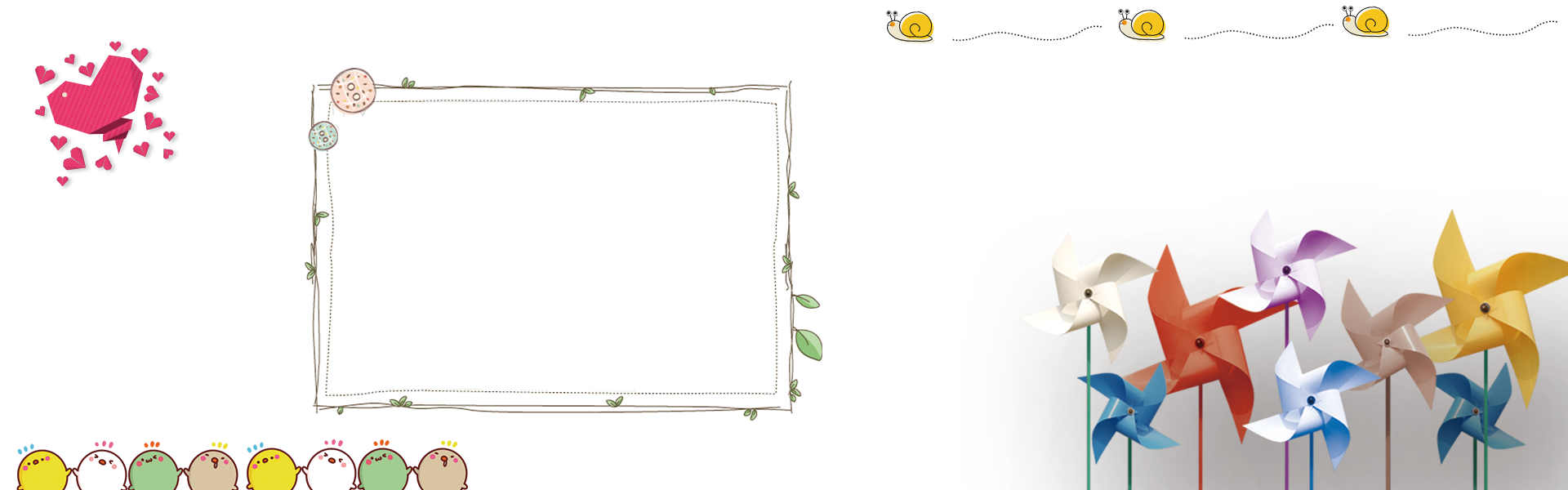 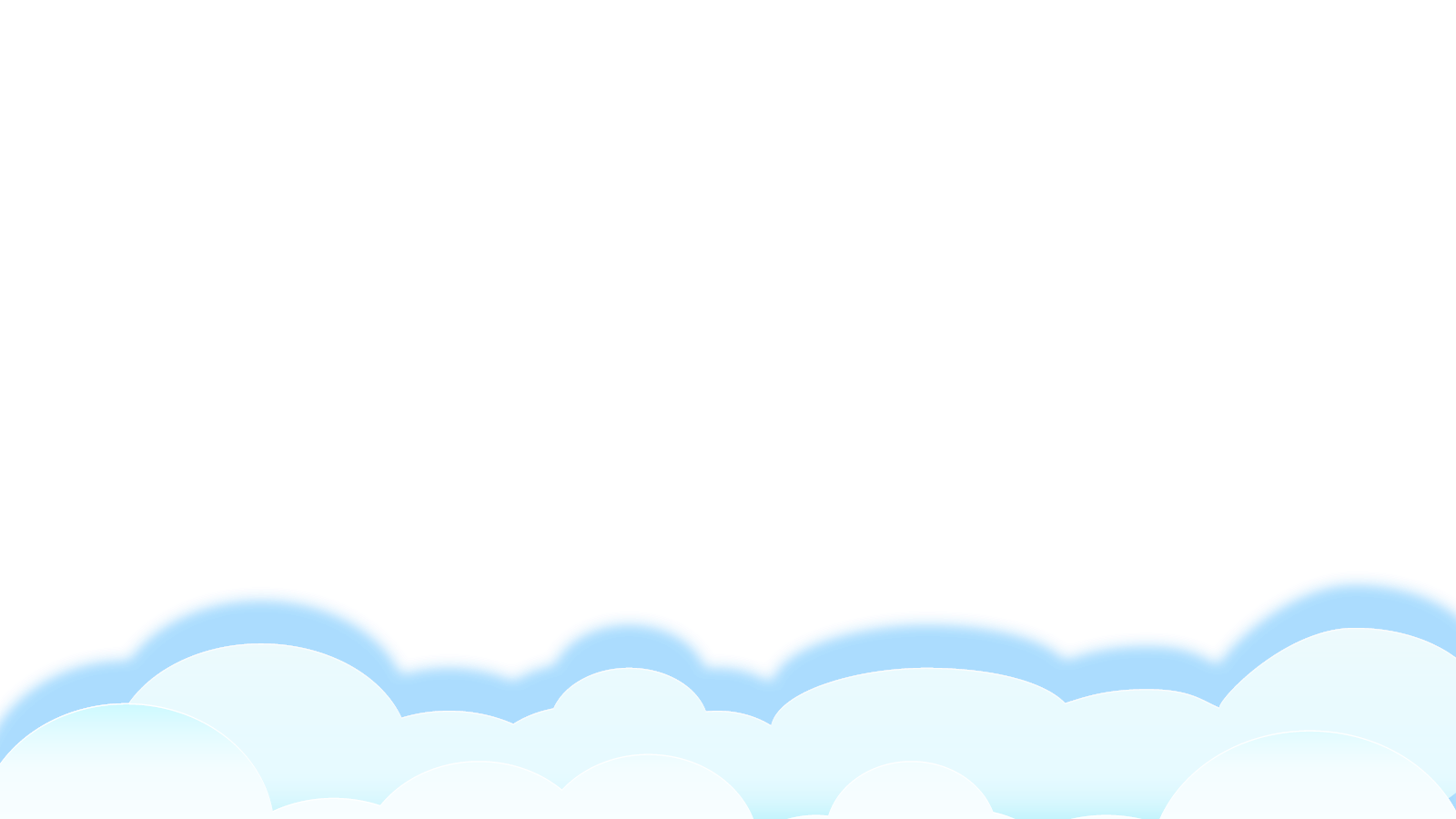 [Speaker Notes: Vừa rồi cô trò mình đã cùng nhau luyện đọc đoạn bây giờ cô trò mình cùng nhau luyện đọc]
Tiêu chí đánh giá:
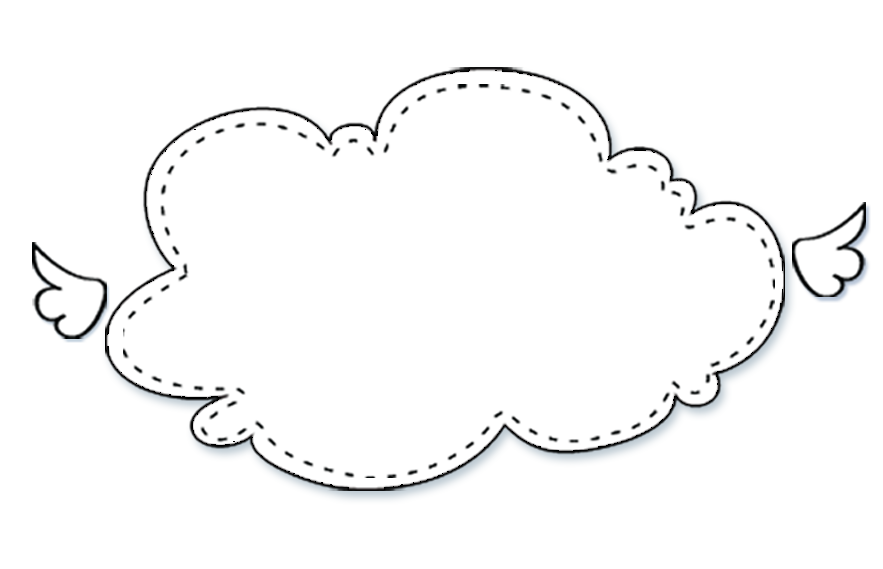 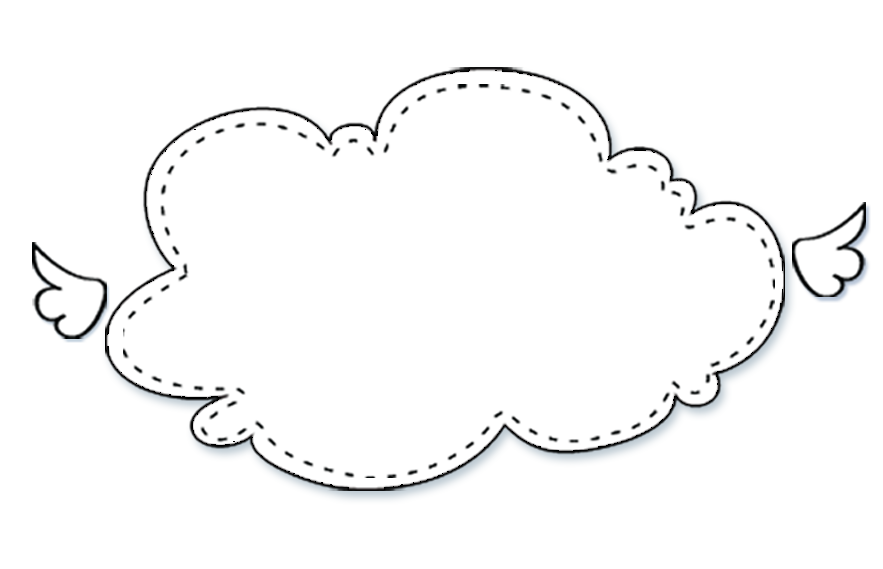 Đọc đúng, to, rõ ràng.
Ngắt nghỉ đúng nhịp thơ.
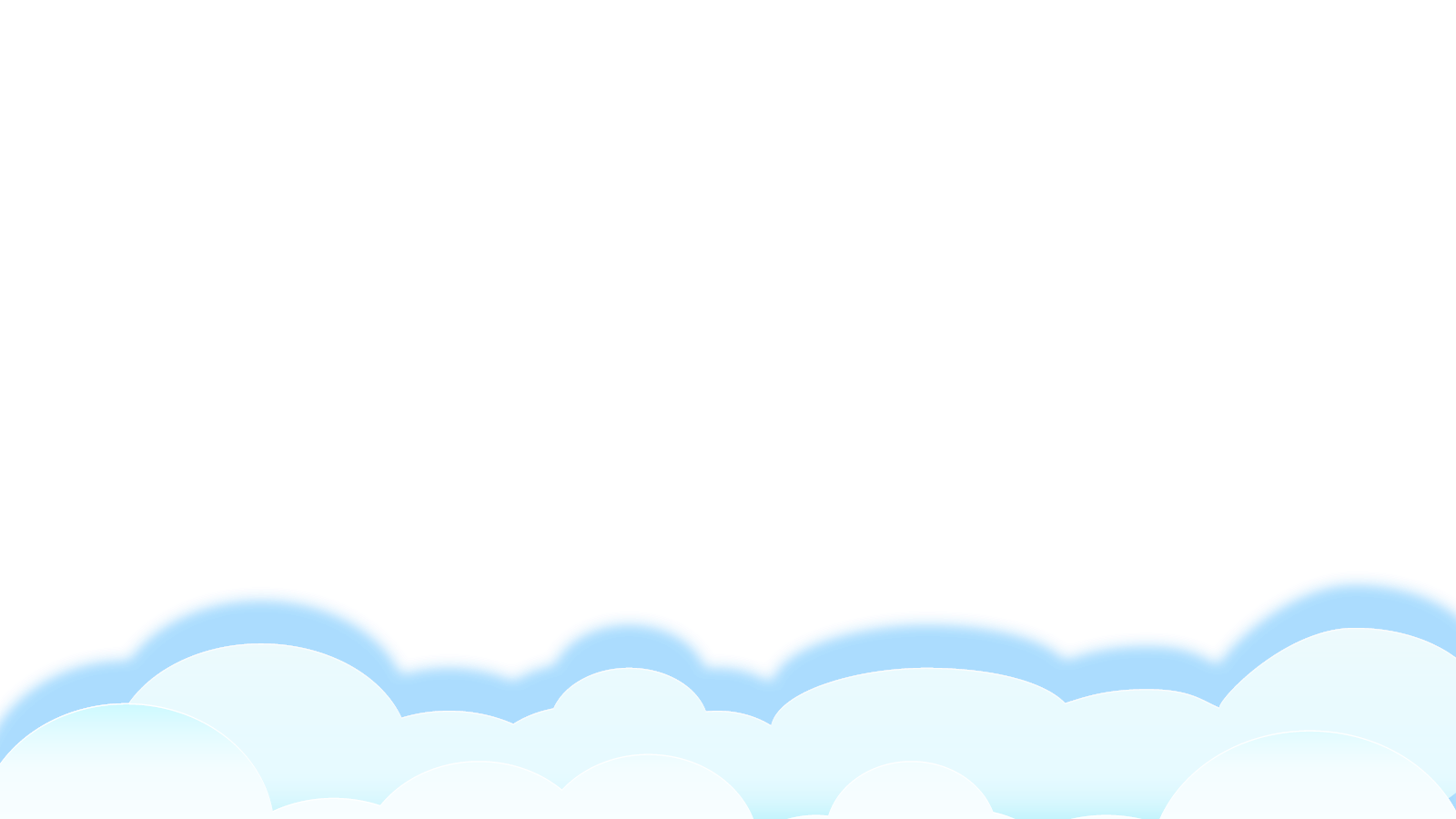 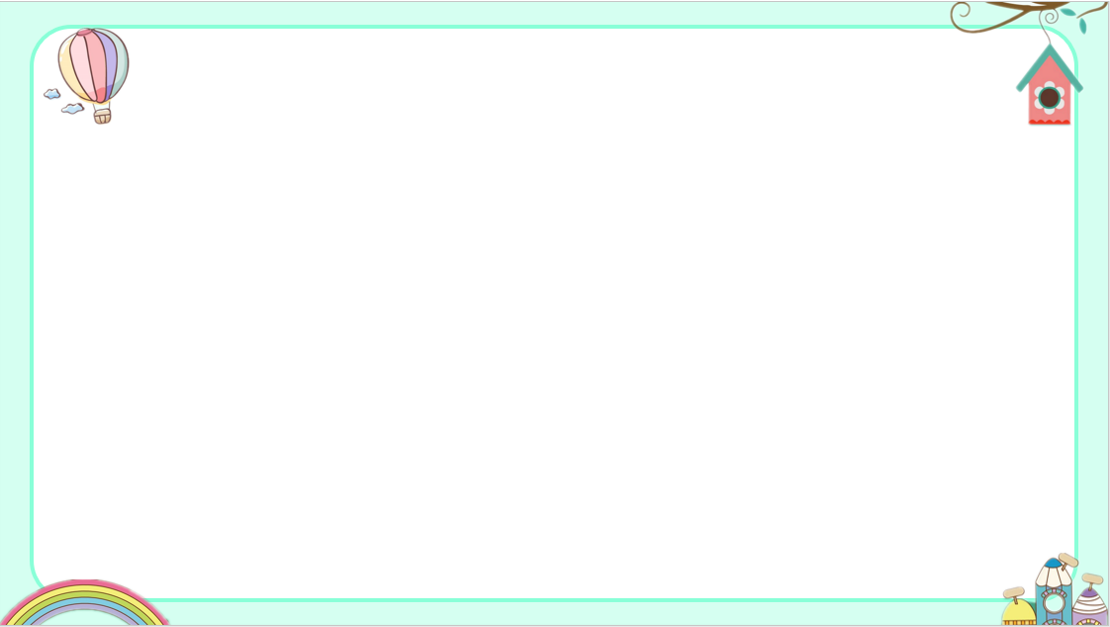 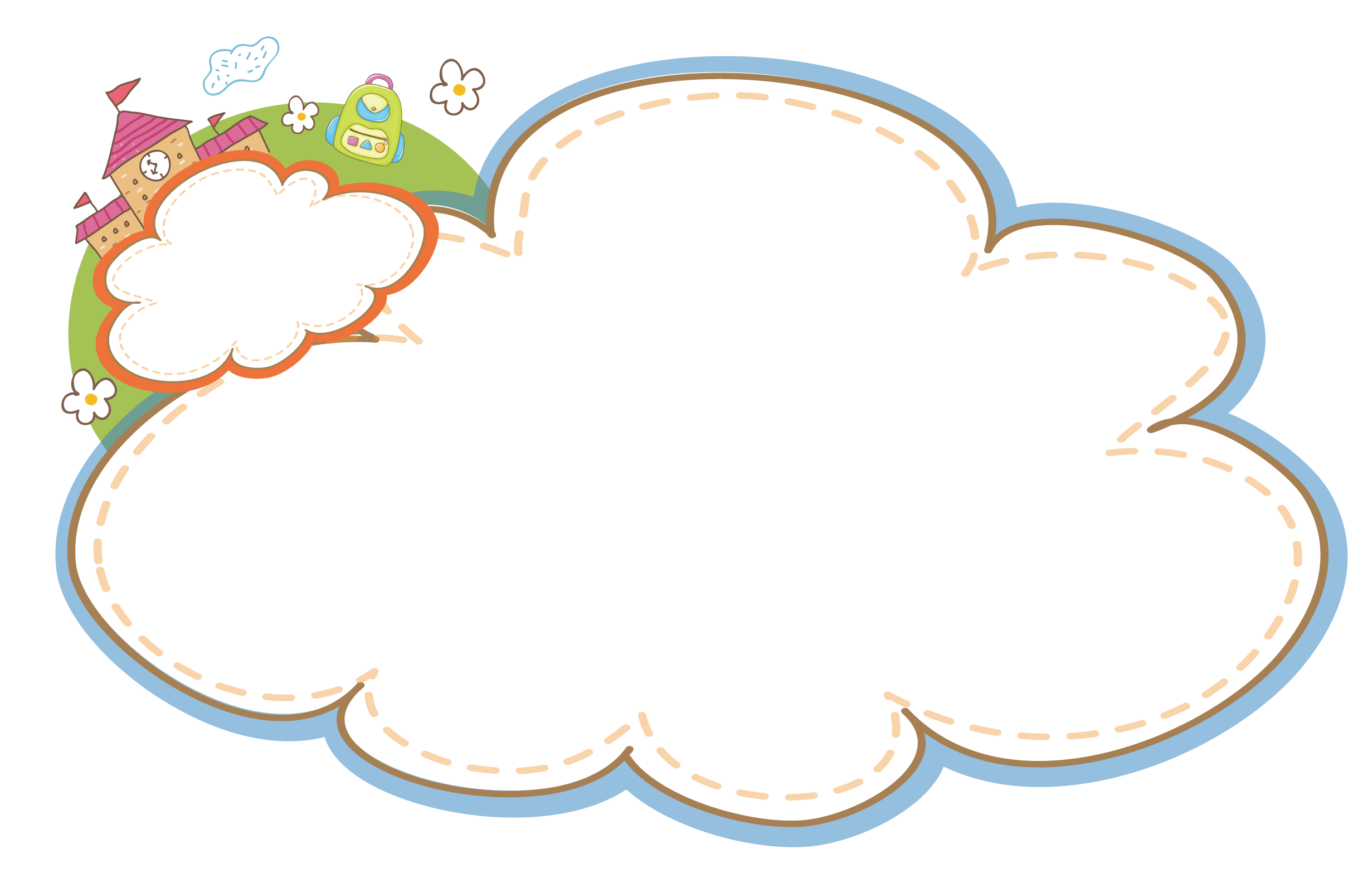 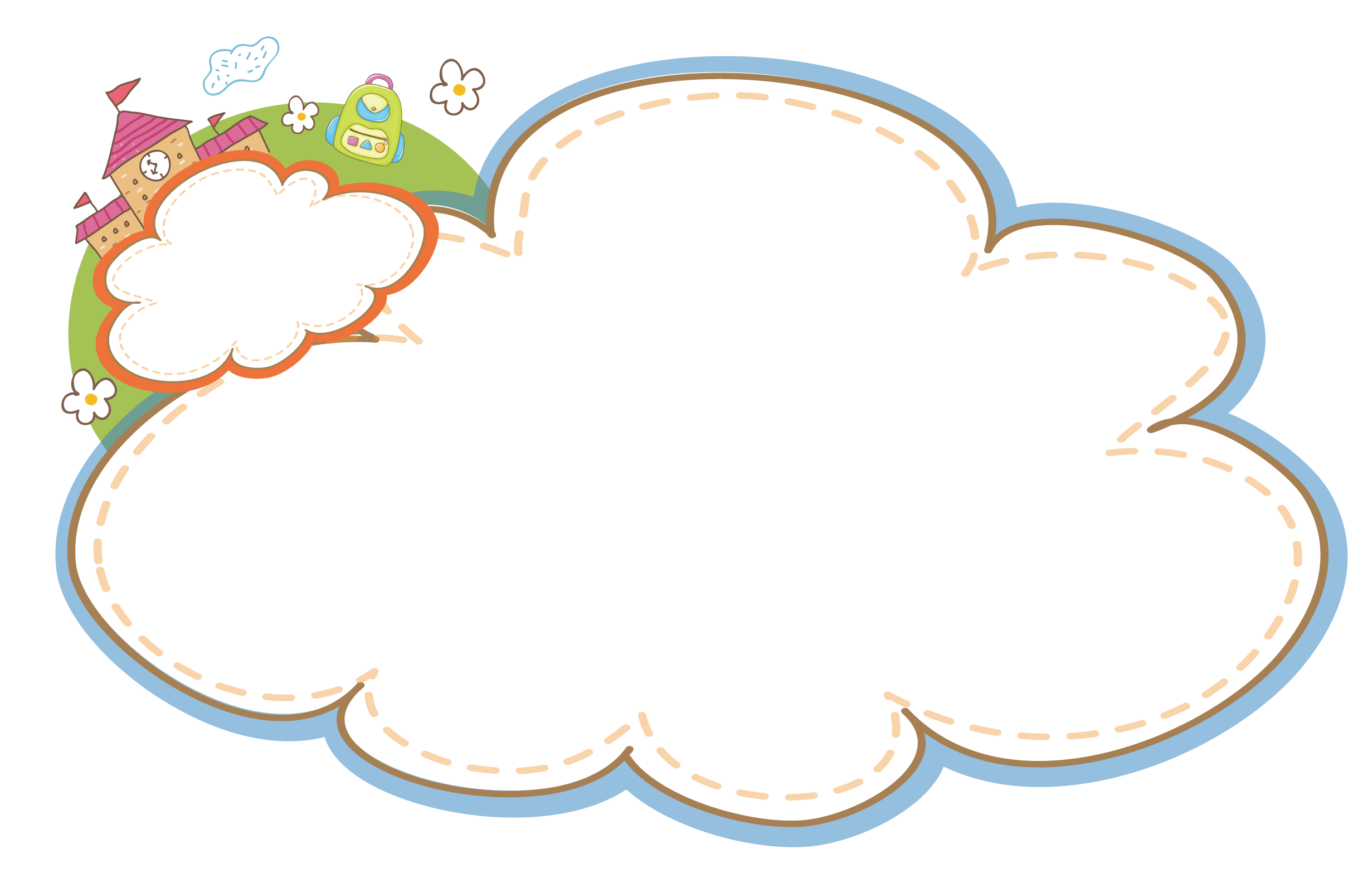 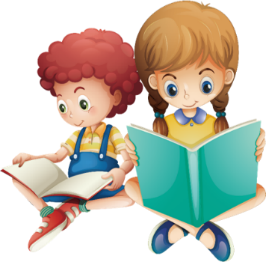 Thi đọc
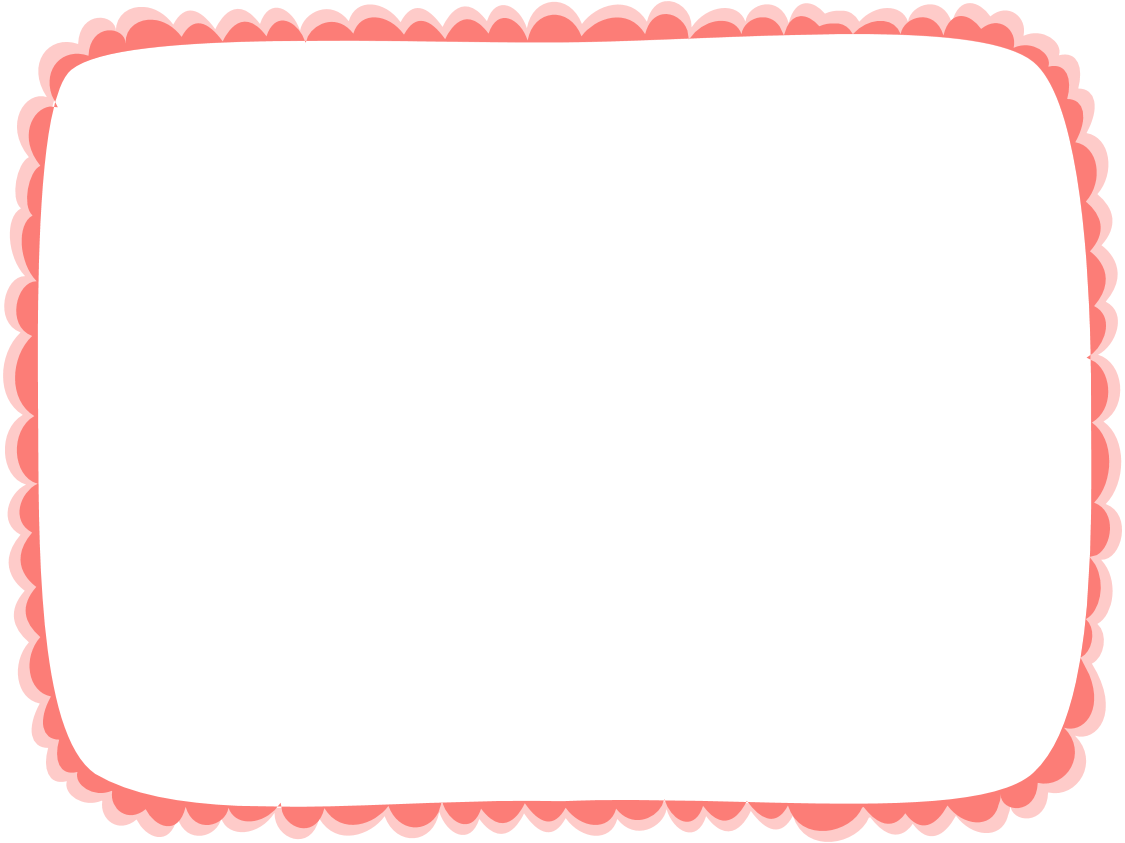 MẸ
Lặng rồi cả tiếng con ve
Con ve cũng mệt vì hè nắng oi.
        Nhà em vẫn tiếng ạ ời
Kẽo cà tiếng võng mẹ ngồi mẹ ru.
        Lời ru có gió mùa thu
Bàn tay mẹ quạt mẹ đưa gió về.
       
        Những ngôi sao thức ngoài kia
Chẳng bằng mẹ đã thức vì chúng con.
        Đêm nay con ngủ giấc tròn
Mẹ là ngọn gió của con suốt đời.
				(Trần Quốc Minh)
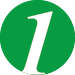 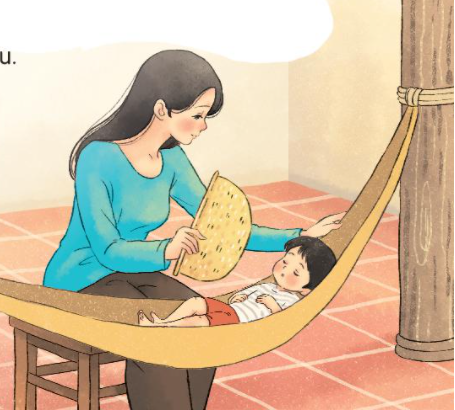 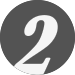 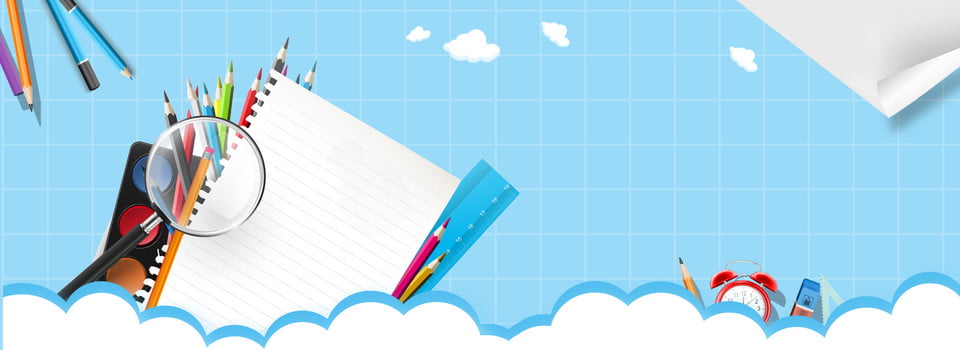 Tìm Hiểu Bài
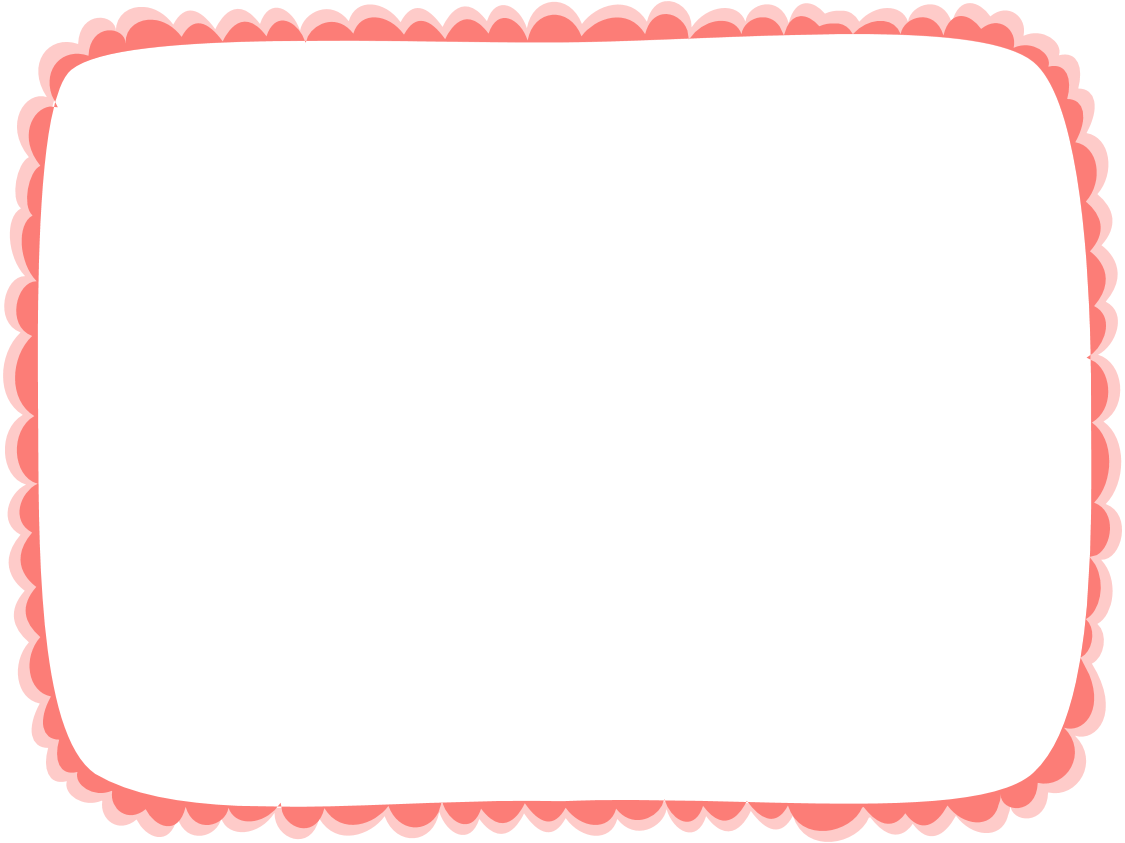 1. Trong đêm hè oi bức, mẹ đã làm gì để con ngủ ngon?
Lặng rồi cả tiếng con ve
Con ve cũng mệt vì hè nắng oi.
Nhà em vẫn tiếng ạ ời
Kẽo cà tiếng võng mẹ ngồi mẹ ru
Lời ru có gió mùa thu
Bàn tay mẹ quạt mẹ đưa gió về.
Trong đêm hè oi bức, mẹ đã ngồi đưa võng, hát ru và quạt cho con.
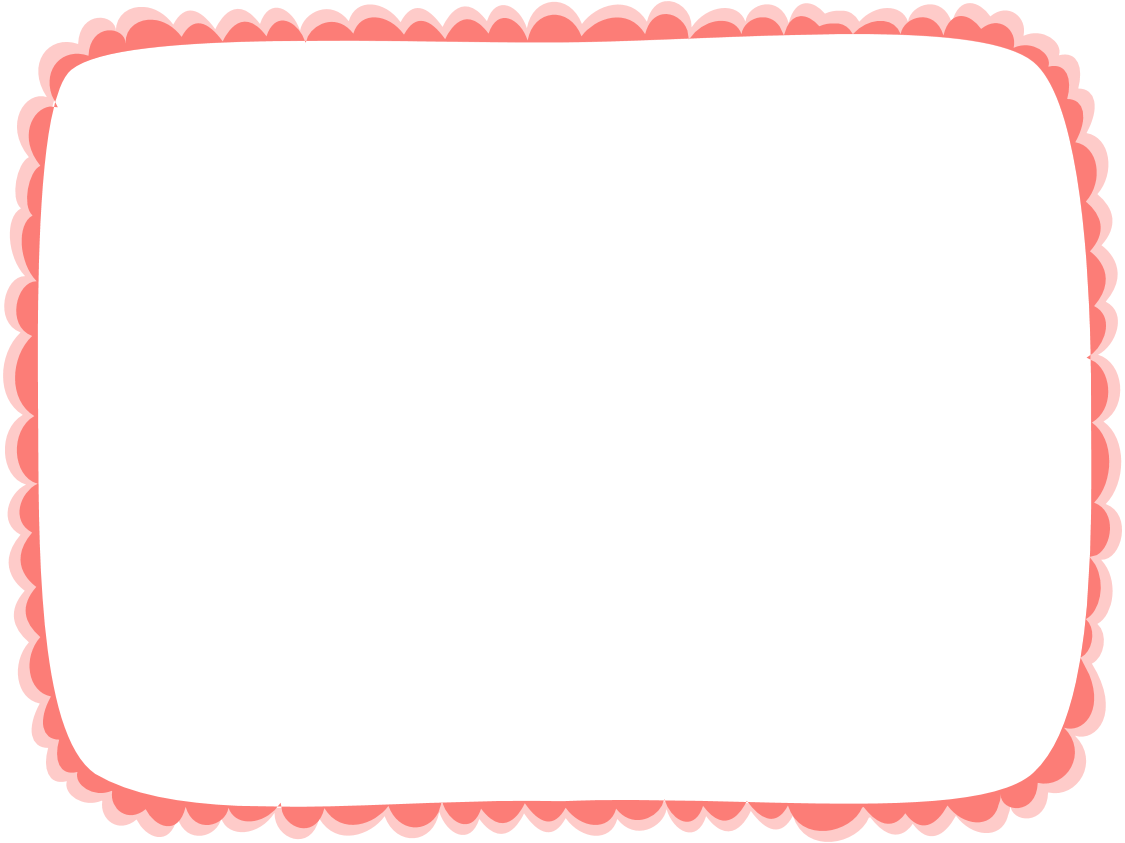 2. Những dòng thơ nào cho thấy mẹ đã thức rất nhiều vì con?
Những ngôi sao thức ngoài kia
Chẳng bằng mẹ đã thức vì chúng con.
        Đêm nay con ngủ giấc tròn
Mẹ là ngọn gió của con suốt đời.
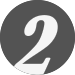 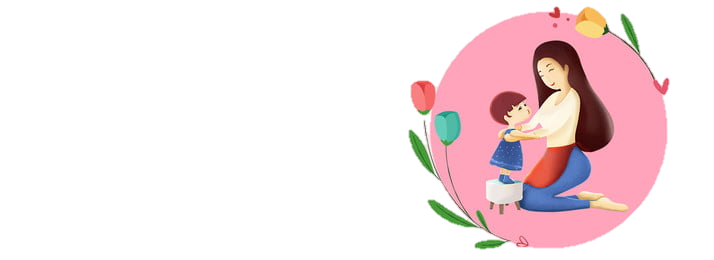 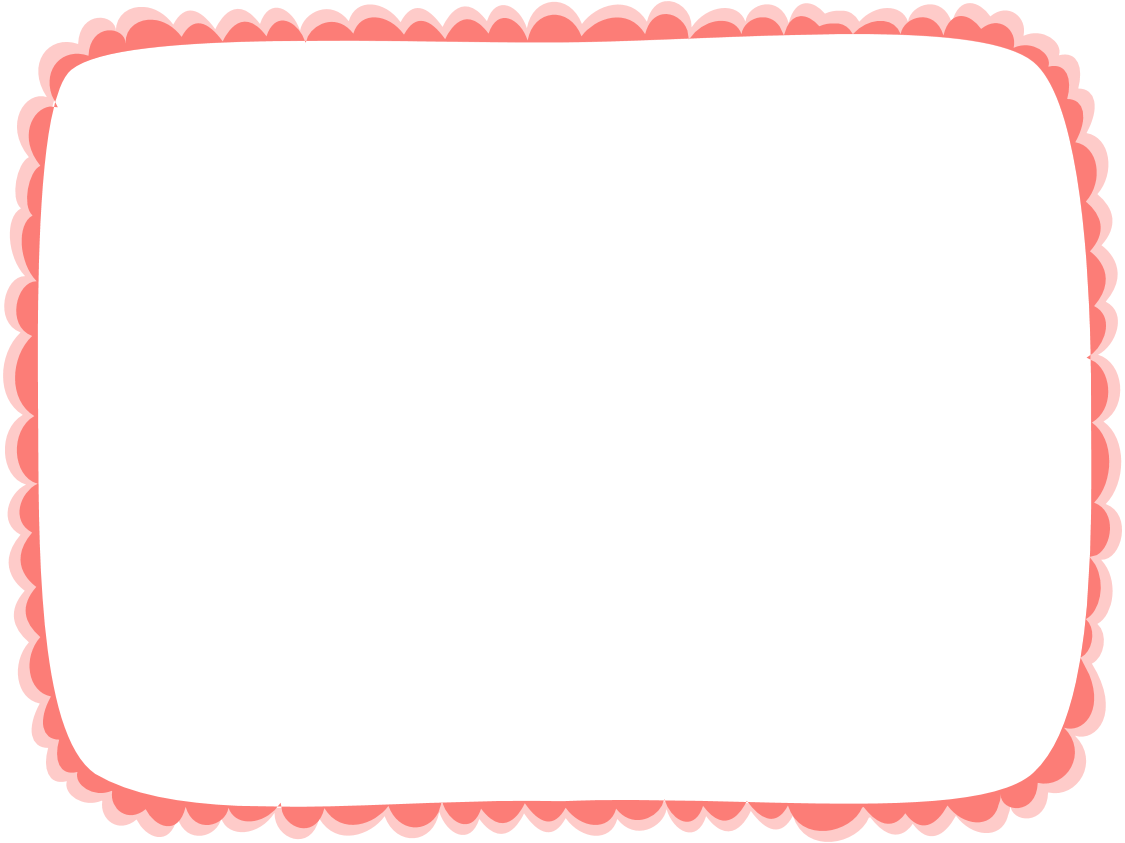 3. Theo em, câu thơ cuối bài muốn nói điều gì?


 Có mẹ quạt mát, con ngủ ngon lành.
 Tay mẹ quạt mát hơn cả gió trời.
 Mẹ là niềm hạnh phúc của cuộc đời con.
“Mẹ là ngọn gió của con suốt đời”
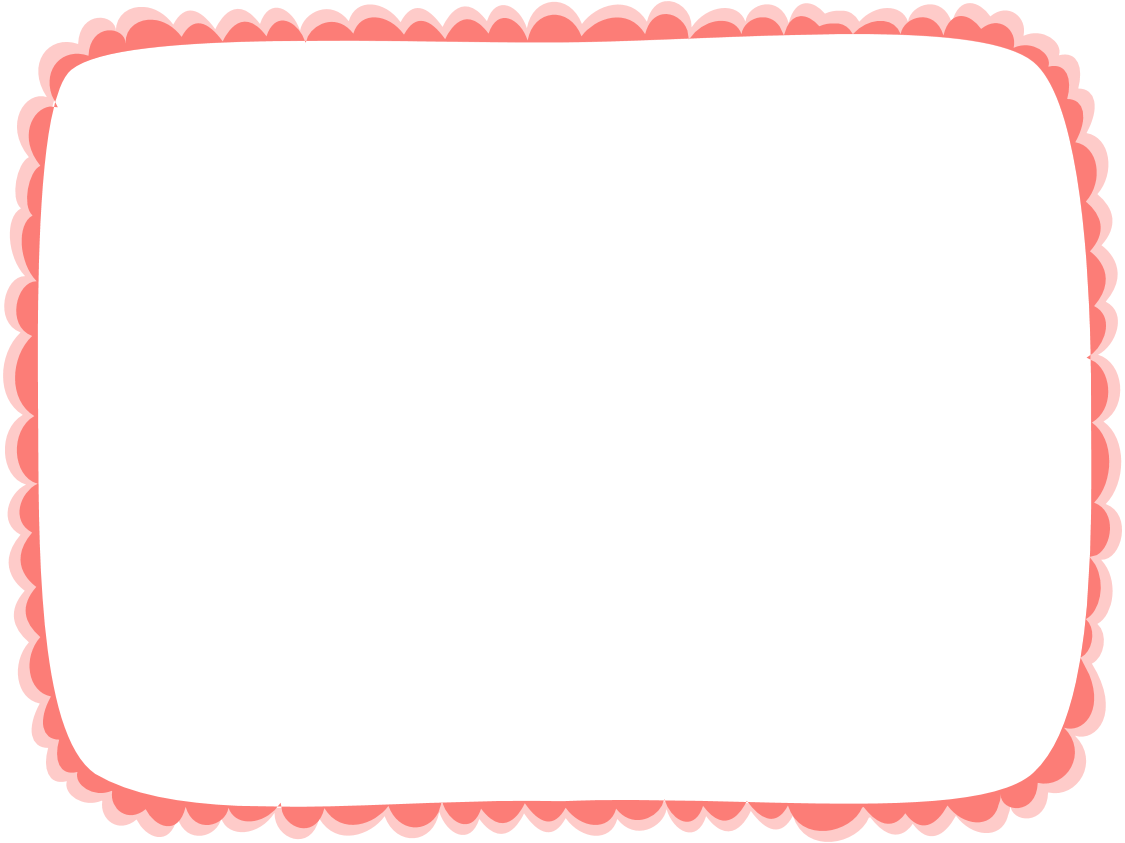 4. Nói một câu thể hiện lòng biết ơn của em đối với cha mẹ.
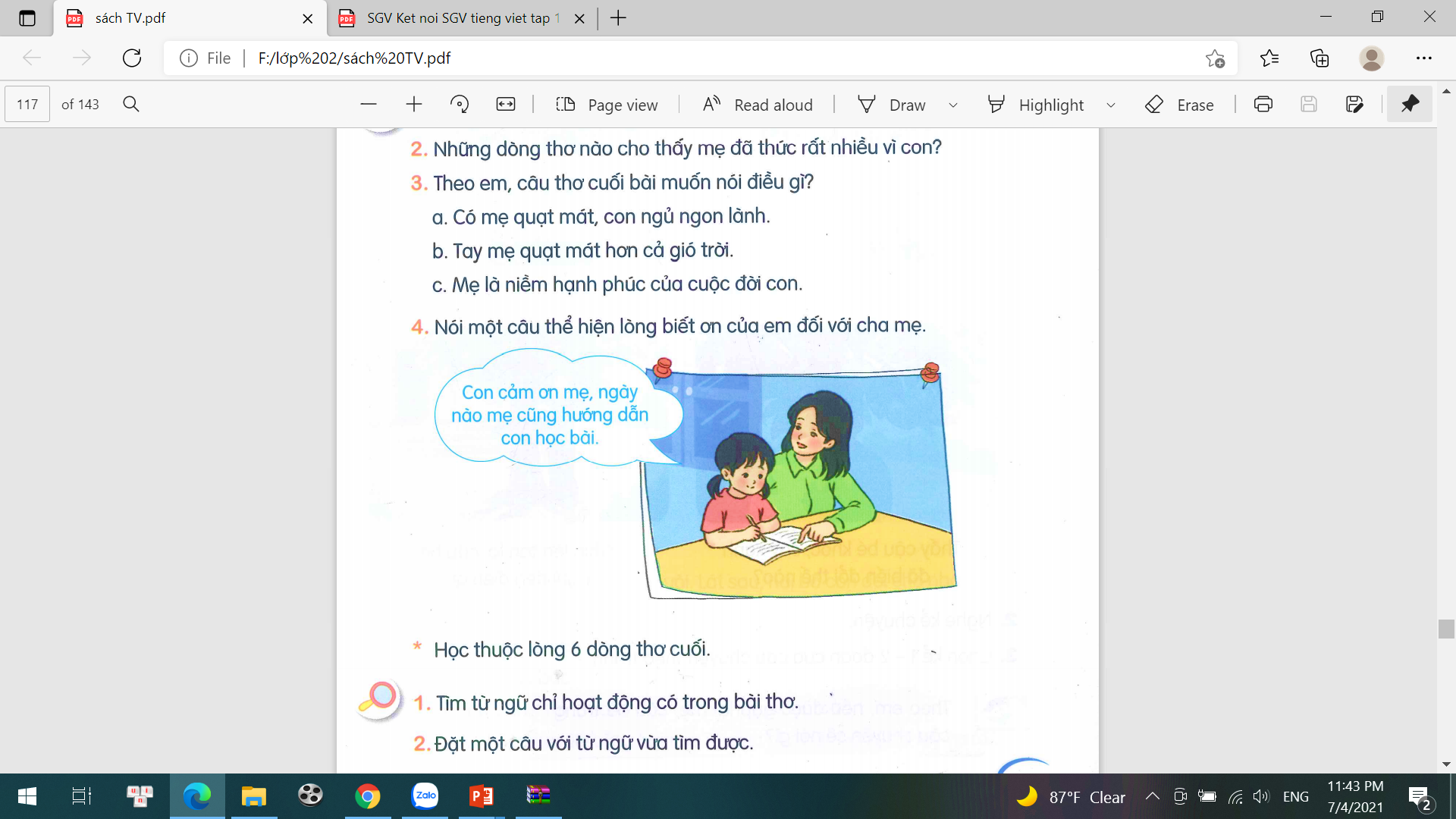 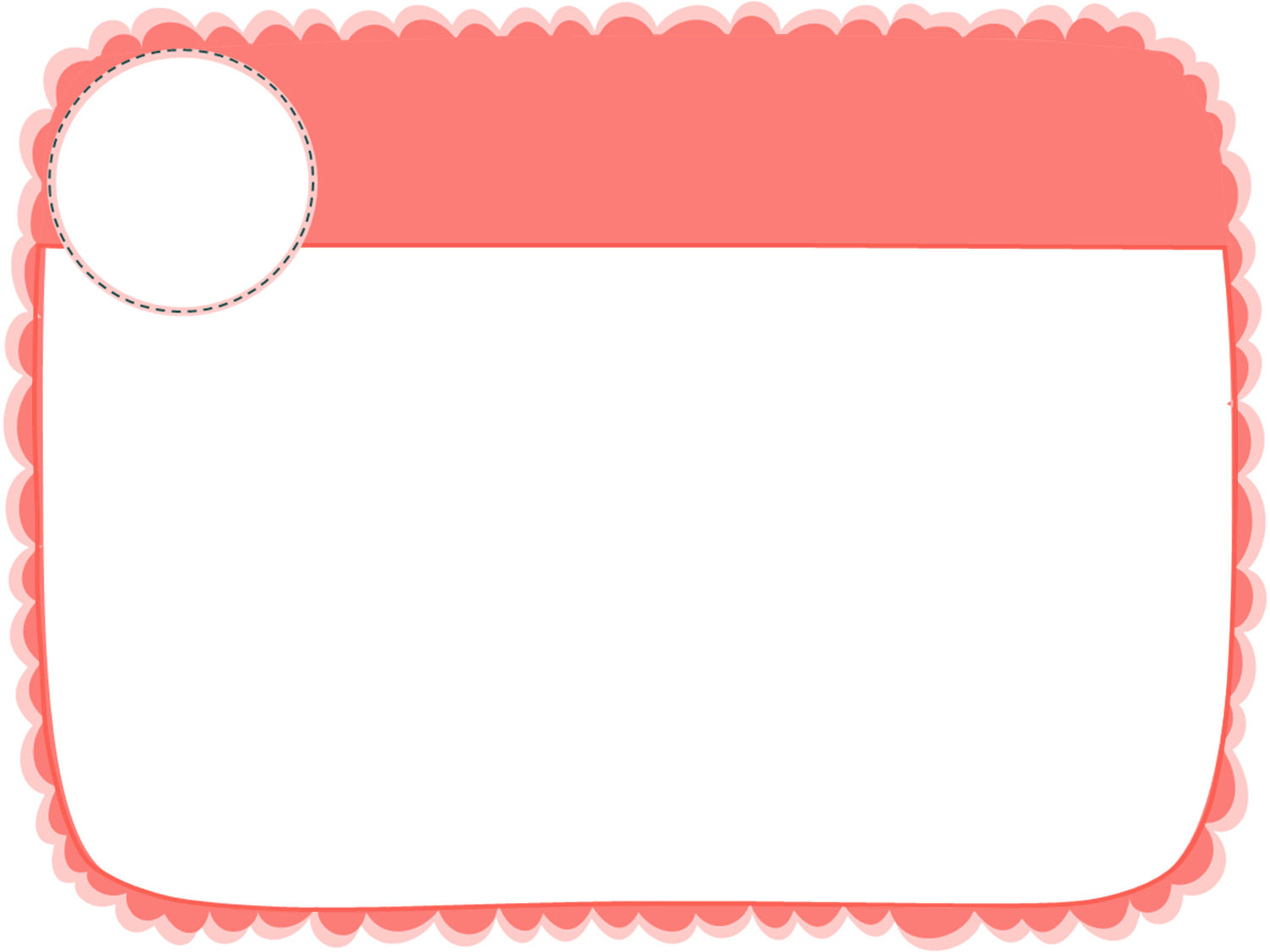 Nội dung
Tình yêu thương bao la của mẹ dành cho con.
Cách đọc
- Ngắt, nghỉ đúng nhịp thơ
- Giọng đọc ấm áp, tình cảm
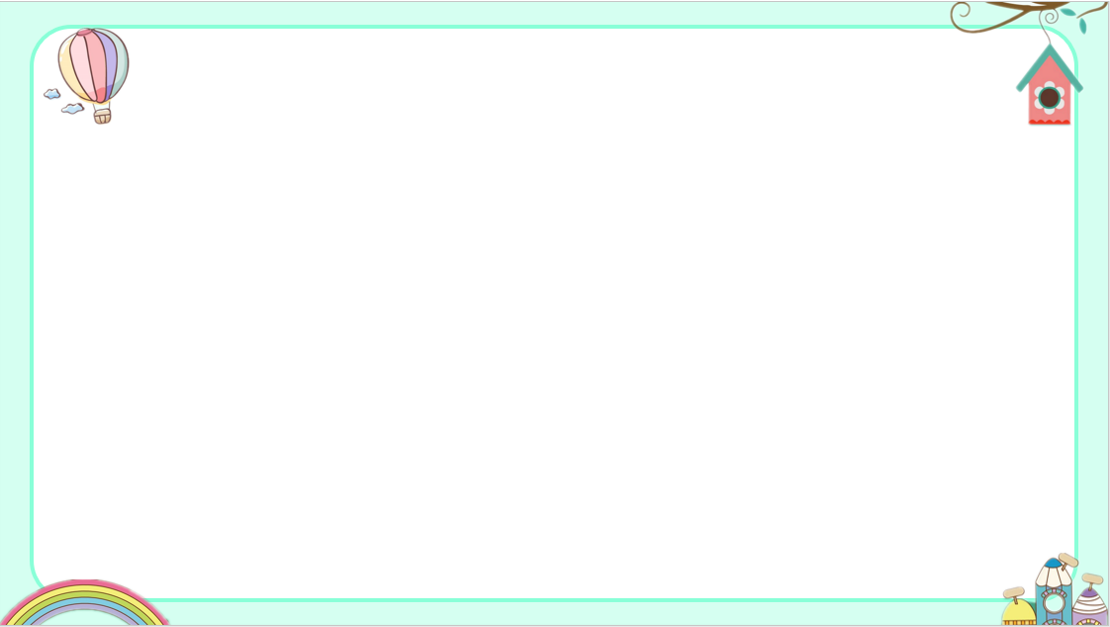 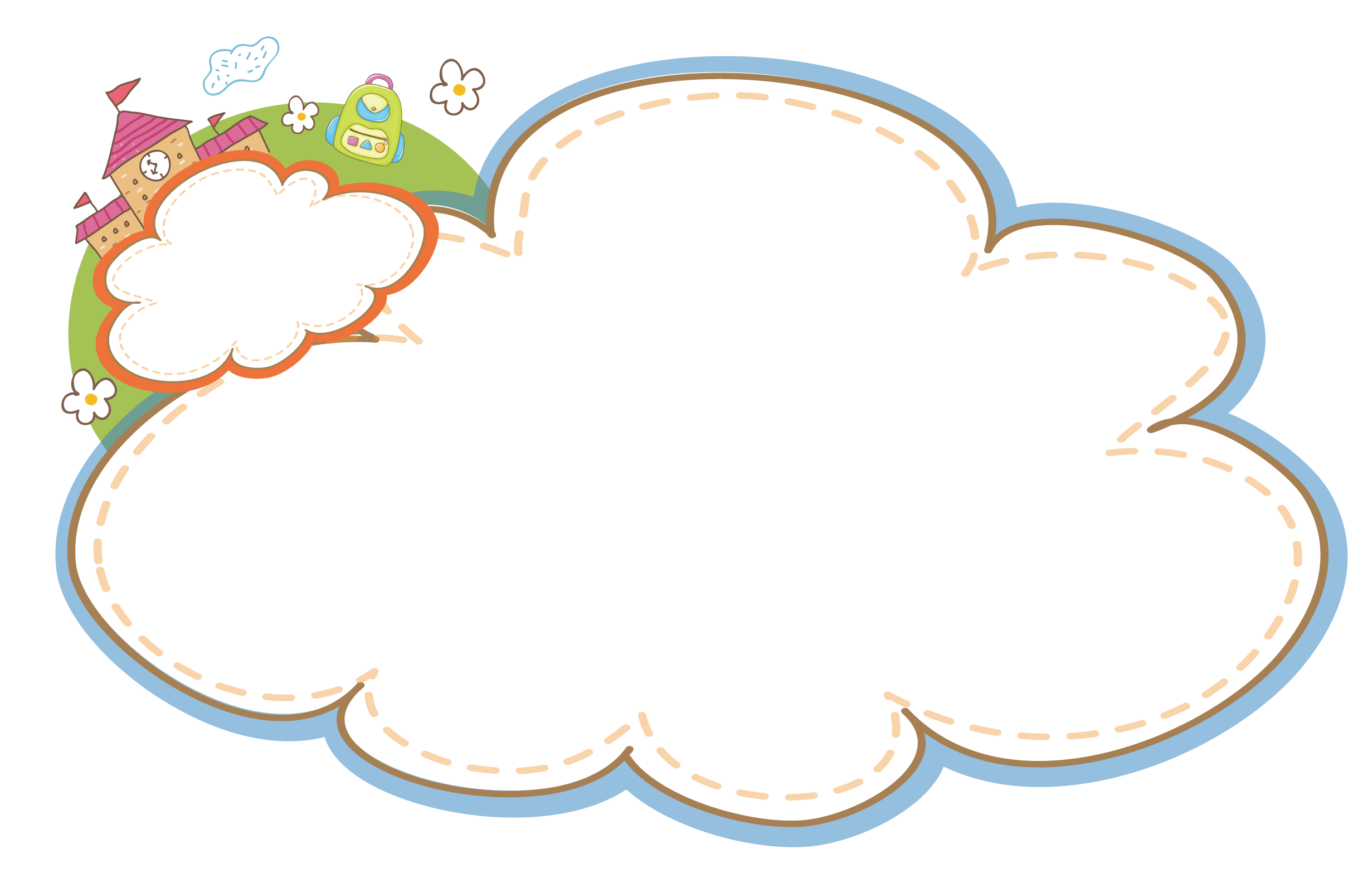 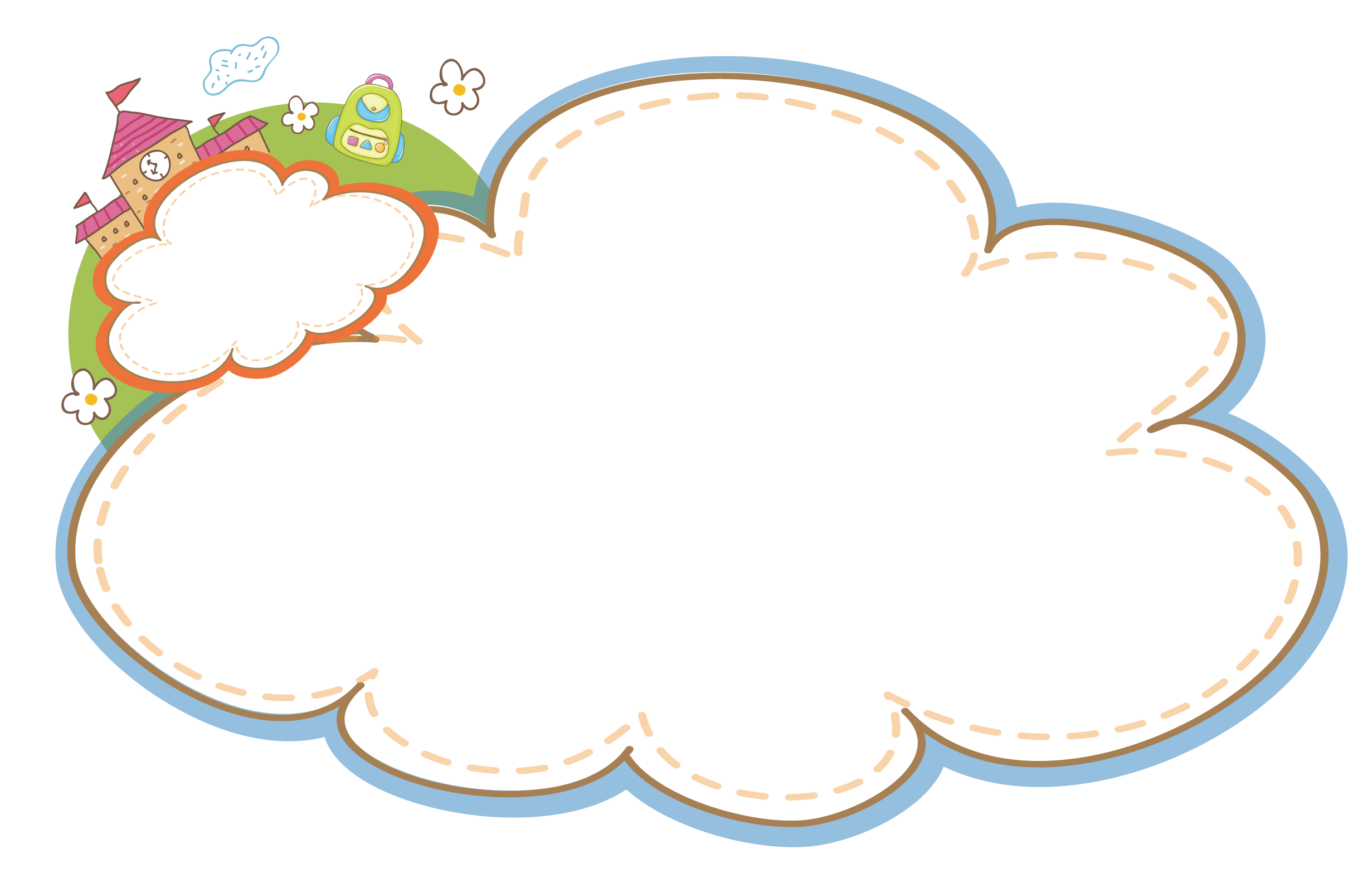 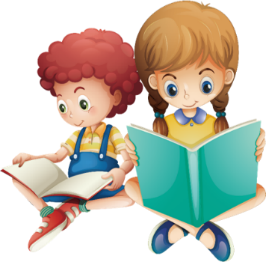 LUYỆN ĐỌC LẠI
[Speaker Notes: Bây giờ chúng mình cùng luyện đọc lại nhé!
- GV đọc mẫu lần 2 hoặc gọi 1 HS đọc tốt đọc]
Tiêu chí đánh giá:
1. Đọc đúng, to, rõ ràng.
2. Ngắt nghỉ đúng nhịp thơ.
3. Thể hiện được giọng đọc toàn bài, nhấn giọng ở các từ chỉ cảm xúc.
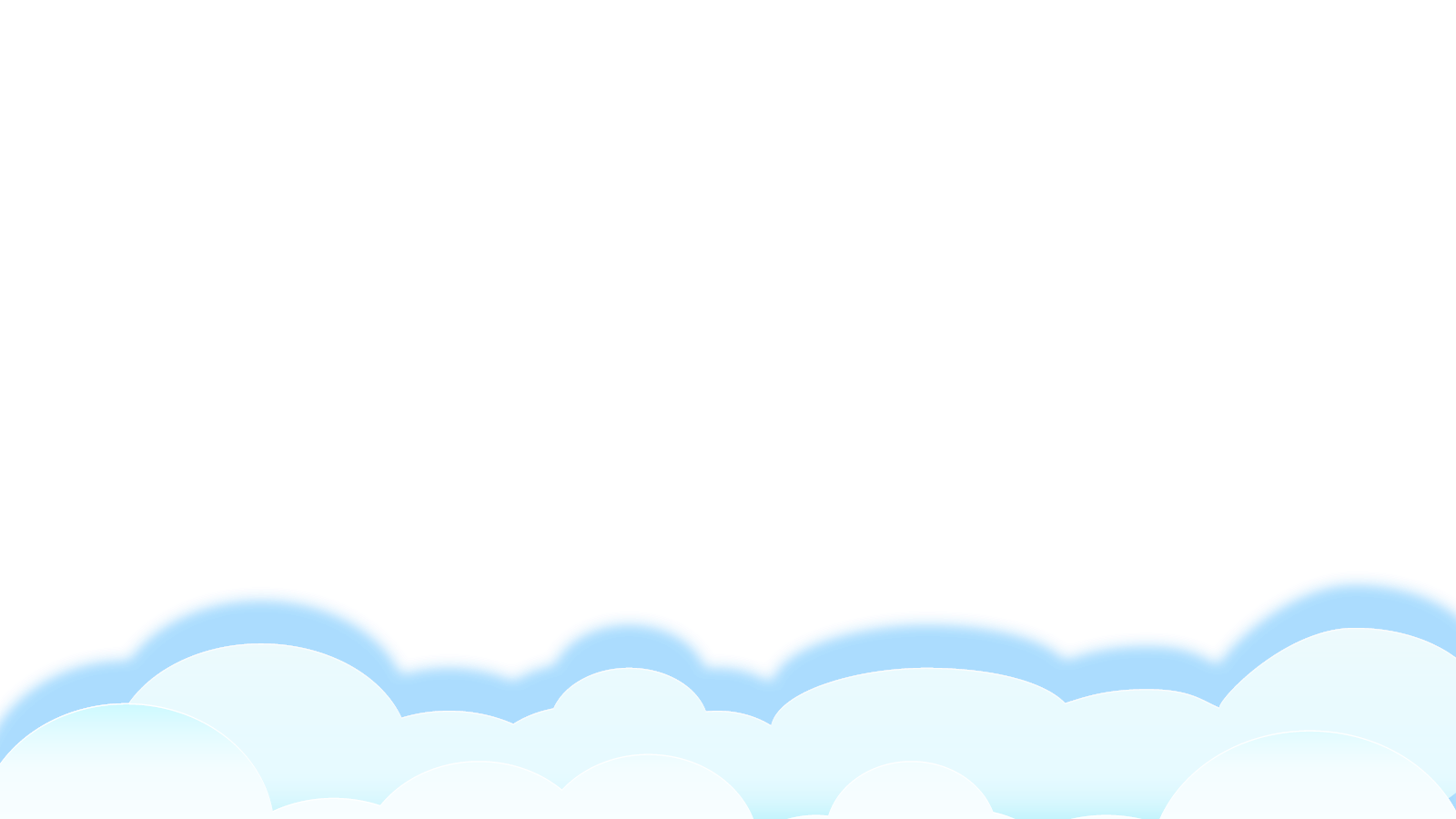 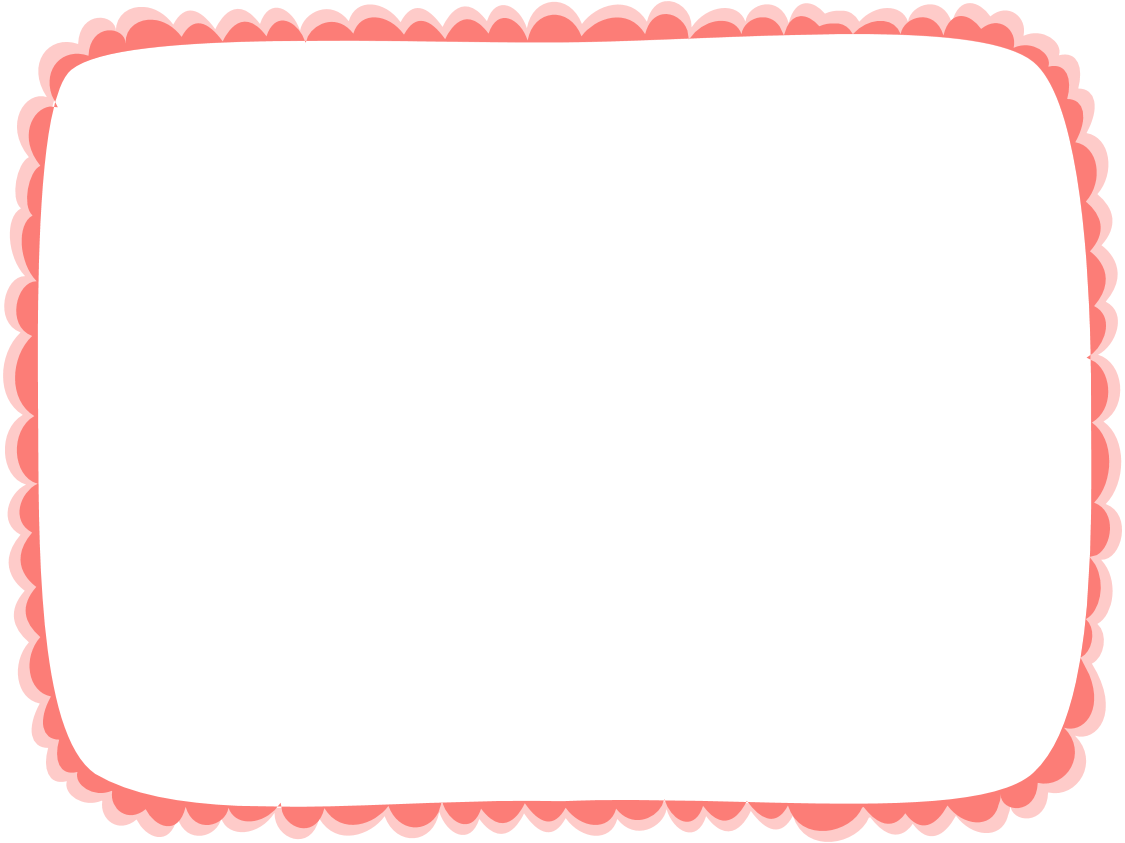 MẸ
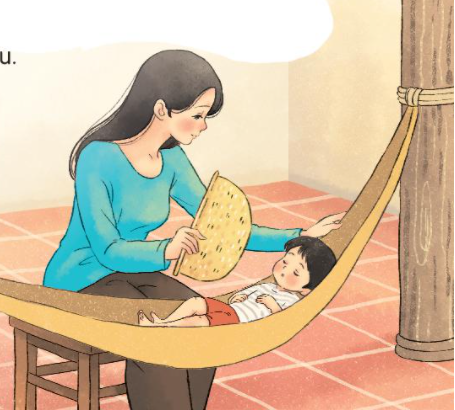 Lặng rồi cả tiếng con ve
Con ve cũng mệt vì hè nắng oi.
        Nhà em vẫn tiếng ạ ời
Kẽo cà tiếng võng mẹ ngồi mẹ ru.
        Lời ru có gió mùa thu
Bàn tay mẹ quạt mẹ đưa gió về.
       
        Những ngôi sao thức ngoài kia
Chẳng bằng mẹ đã thức vì chúng con.
        Đêm nay con ngủ giấc tròn
Mẹ là ngọn gió của con suốt đời.
		                        		(Trần Quốc Minh)
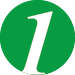 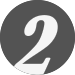 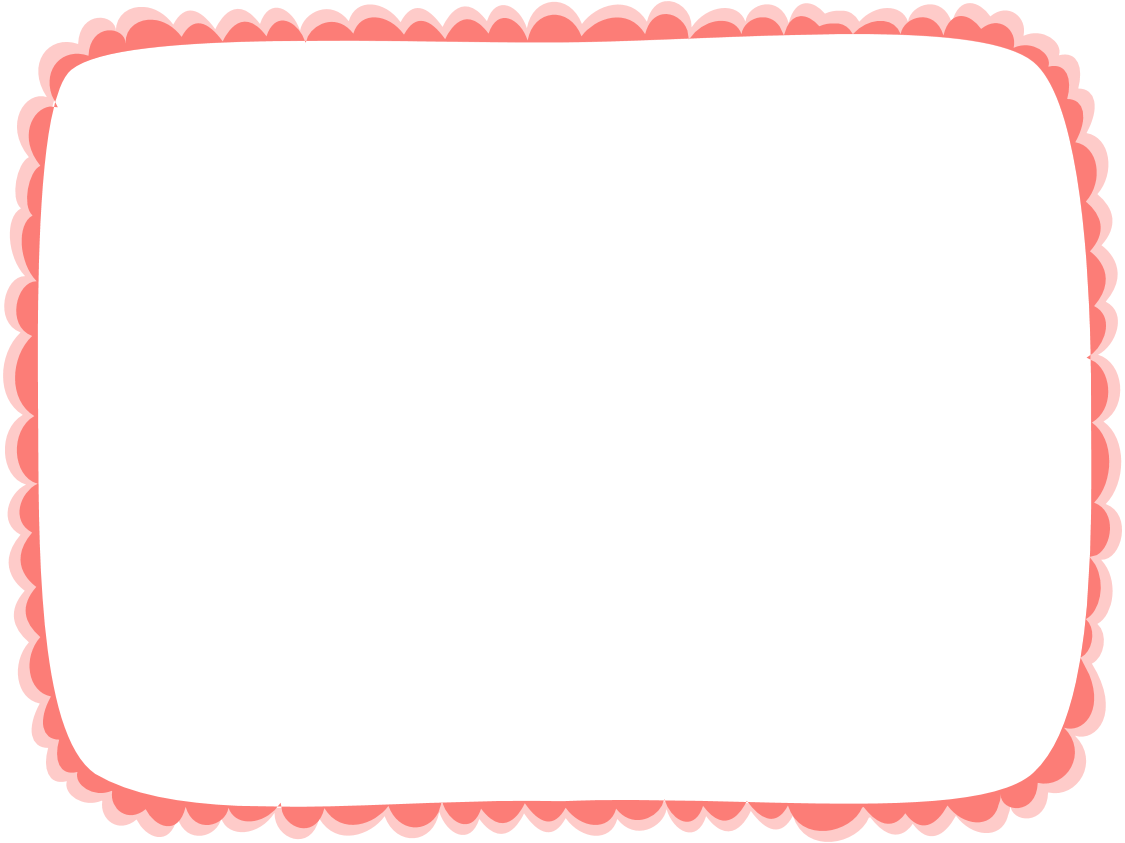 Học thuộc lòng
MẸ
Lời ru có gió mùa thu
Bàn tay mẹ quạt mẹ đưa gió về.
       Những ngôi sao thức ngoài kia
Chẳng bằng mẹ đã thức vì chúng con.
        Đêm nay con ngủ giấc tròn
Mẹ là ngọn gió của con suốt đời.
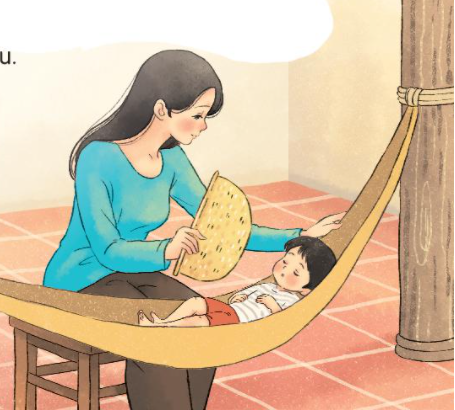 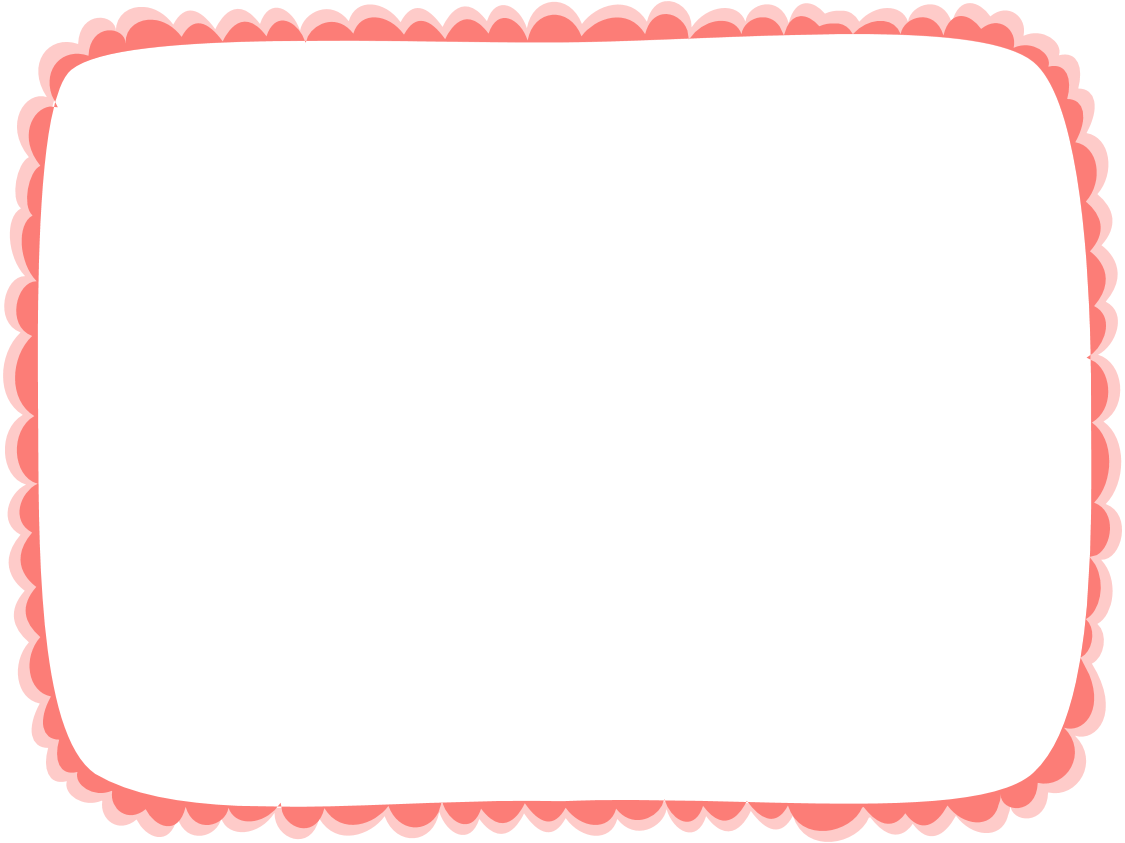 Học thuộc lòng
MẸ
Lời ru có gió mùa thu
Bàn tay mẹ quạt mẹ đưa gió về.
       Những ngôi sao thức ngoài kia
Chẳng bằng mẹ đã thức vì chúng con.
        Đêm nay con ngủ giấc tròn
Mẹ là ngọn gió của con suốt đời.
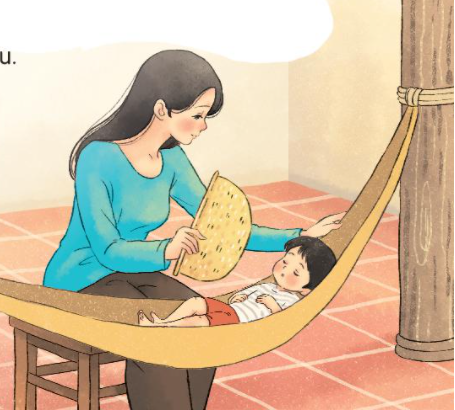 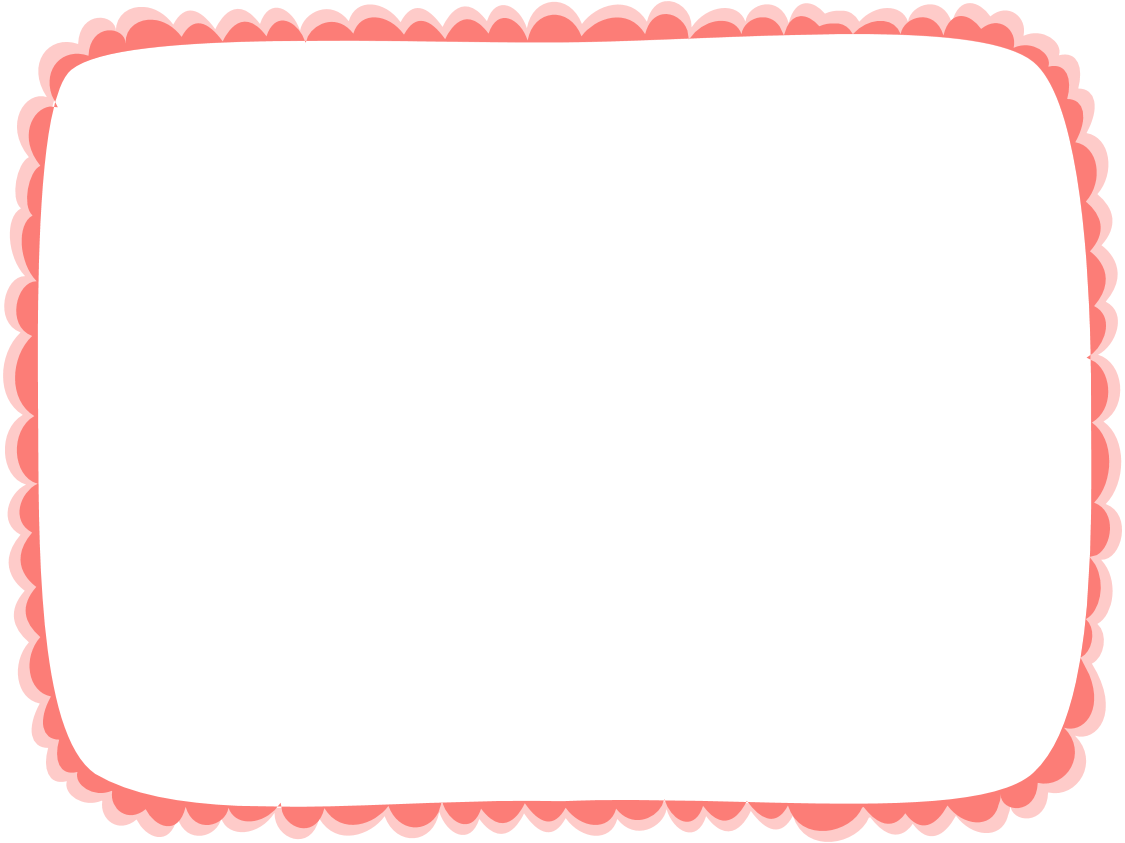 Học thuộc lòng
MẸ
Lời ru
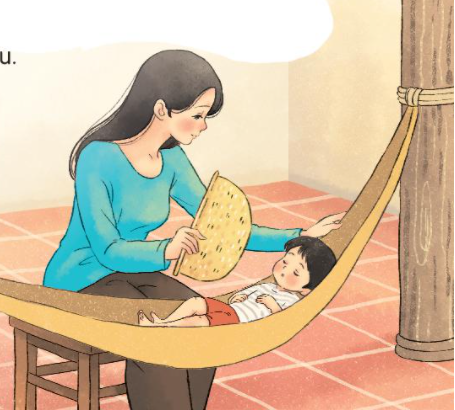 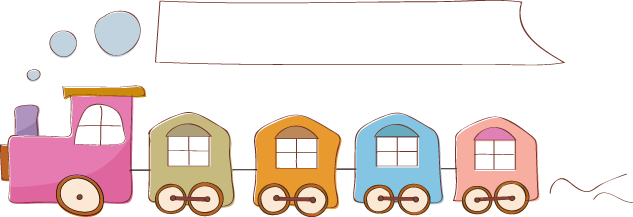 Luyện tập theo văn bản đọc
[Speaker Notes: Bây giơ cô trò mình cùng luyện tập theo văn bản đọc nhé!]
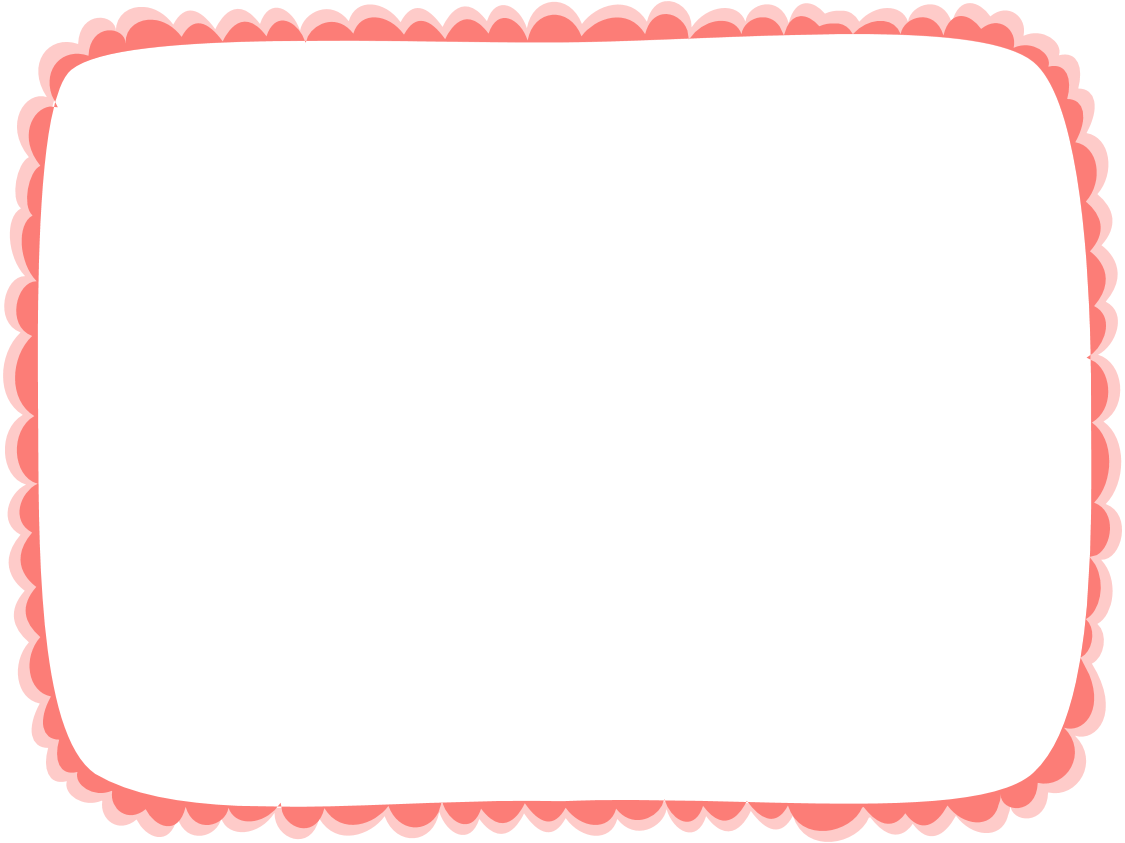 1. Tìm từ ngữ chỉ hoạt động có trong bài thơ.
Lặng rồi cả tiếng con ve
Con ve cũng mệt vì hè nắng oi.
        Nhà em vẫn tiếng ạ ời
Kẽo cà tiếng võng mẹ ngồi mẹ ru.
        Lời ru có gió mùa thu
Bàn tay mẹ quạt mẹ đưa gió về.
Những ngôi sao thức ngoài kia
Chẳng bằng mẹ đã thức vì chúng con.
        Đêm nay con ngủ giấc tròn
Mẹ là ngọn gió của con suốt đời.
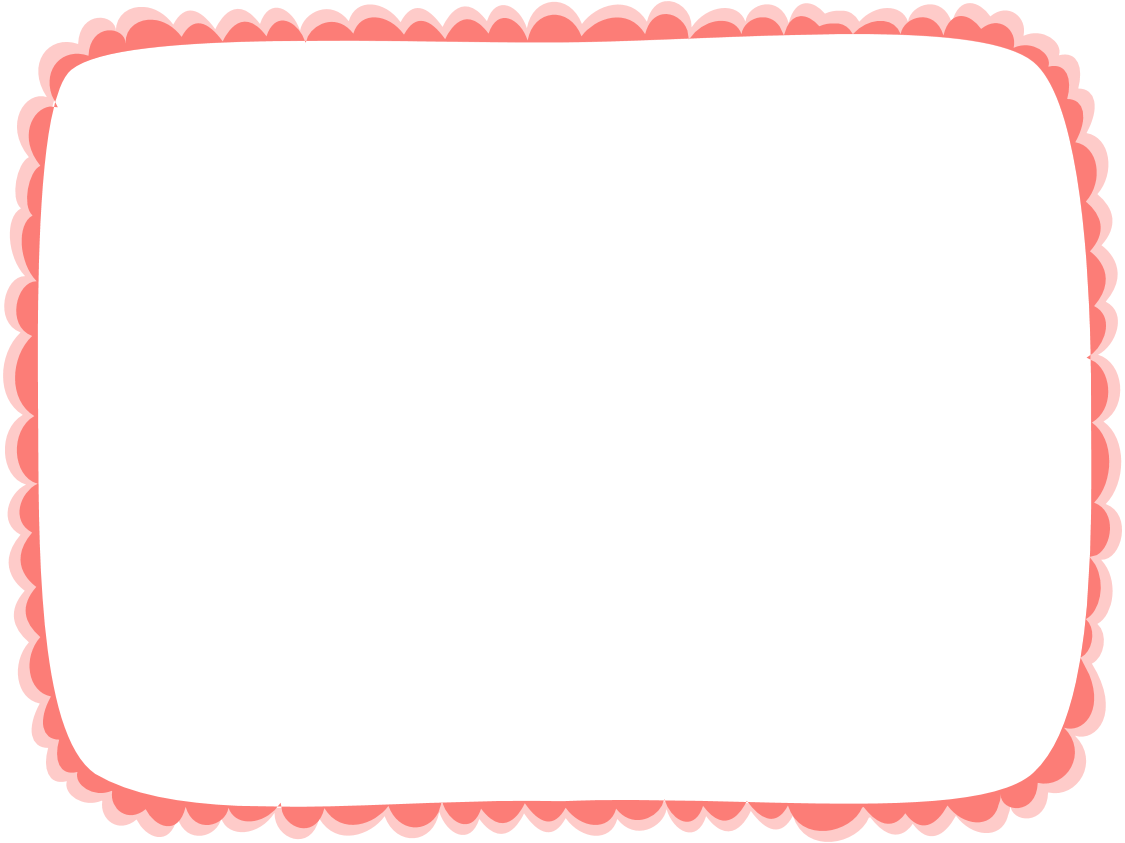 2. Đặt một câu với từ ngữ vừa tìm được.
M: Mẹ ru bé ngủ say.
Câu nêu hoạt động.
DẶN DÒ
Học thuộc lòng bài thơ và trả lời câu hỏi trong sách giáo khoa.
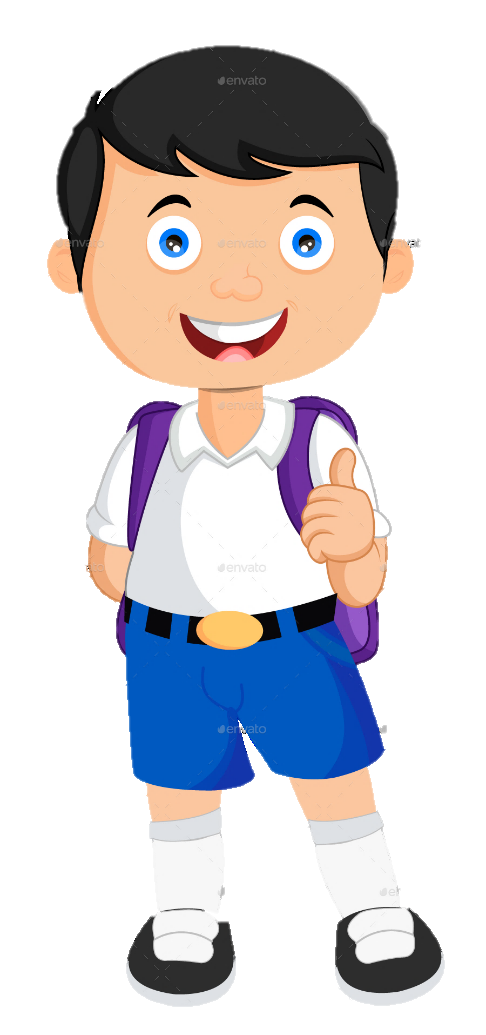 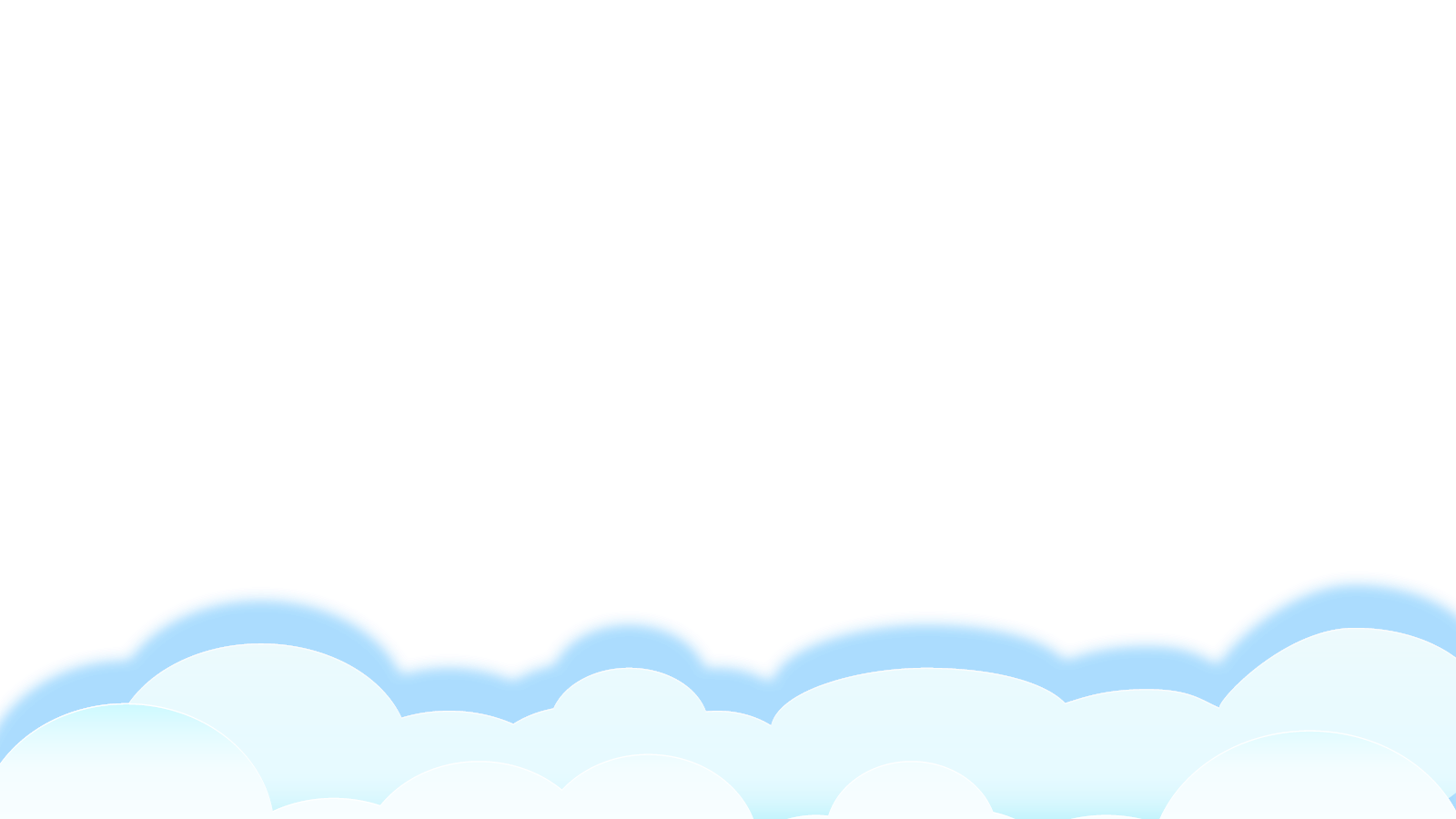 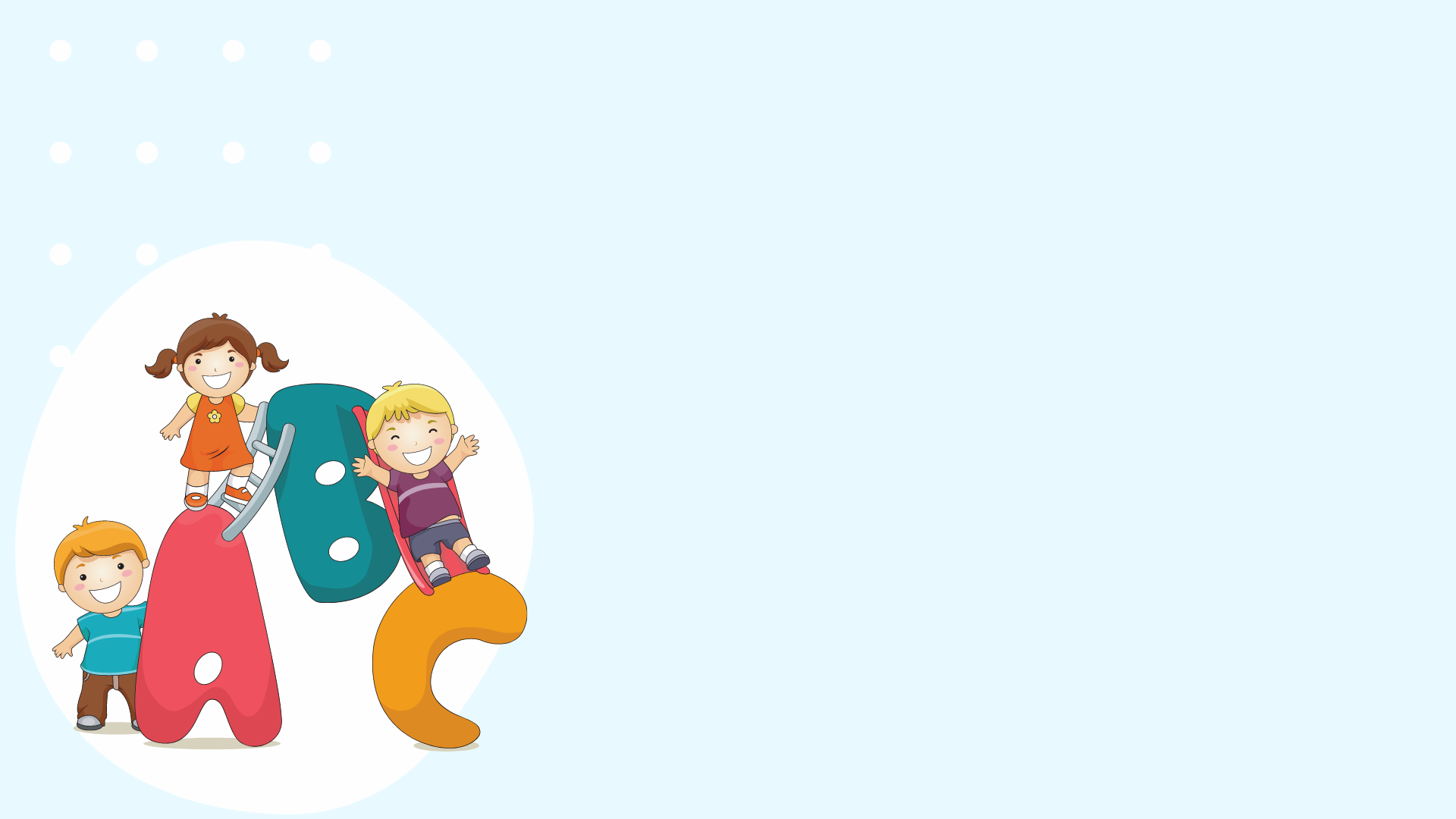 YÊU CẦU CẦN ĐẠT
Đọc đúng, thể hiện được giọng đọc của bài. Biết ngắt nghỉ hơi đúng.
01
Trả lời được các câu hỏi liên quan bài đọc. Nêu được nội dung bài học.
02
Tìm được từ chỉ hoạt động, nêu được câu nêu hoạt động.
03
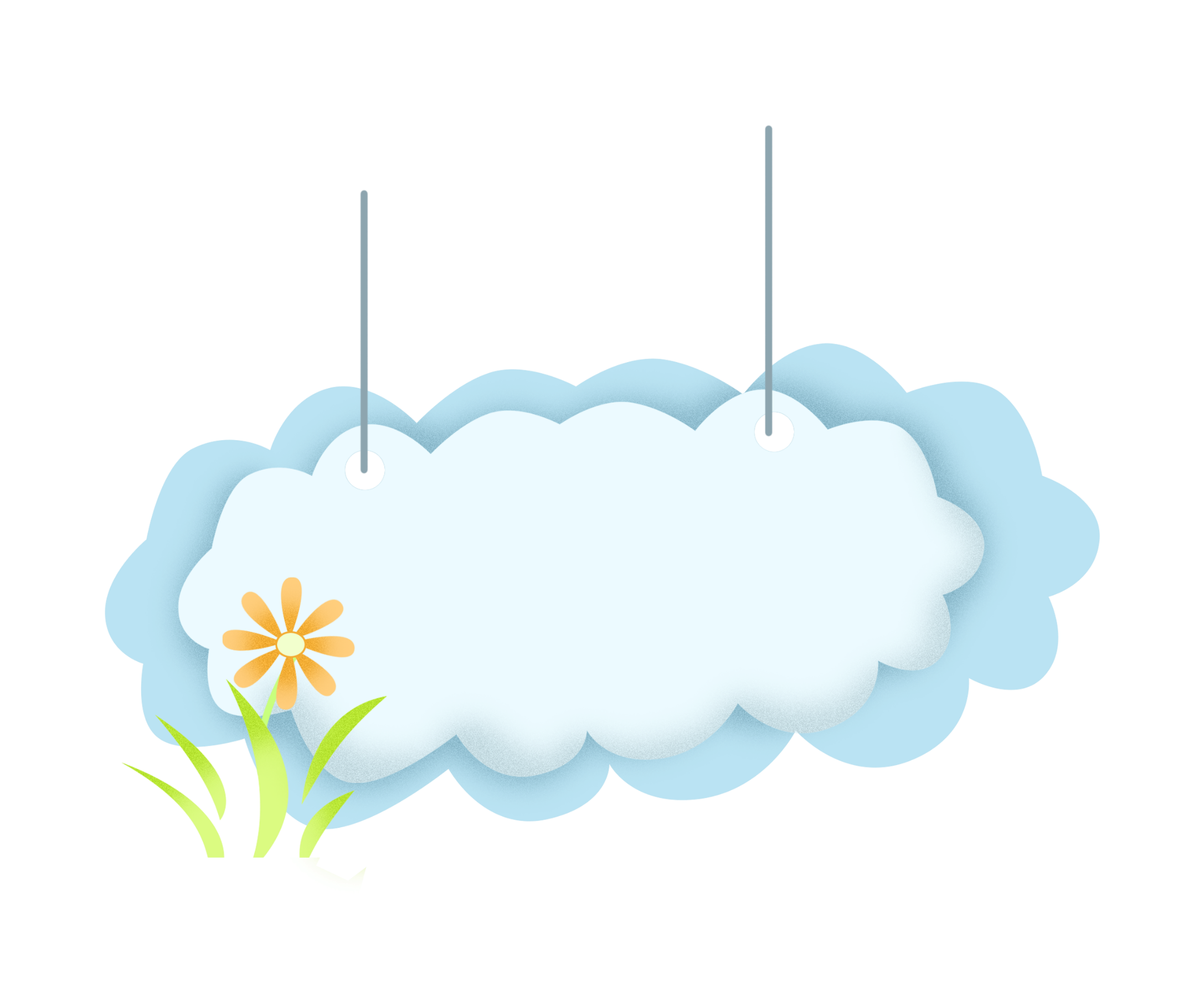 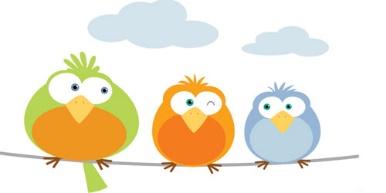 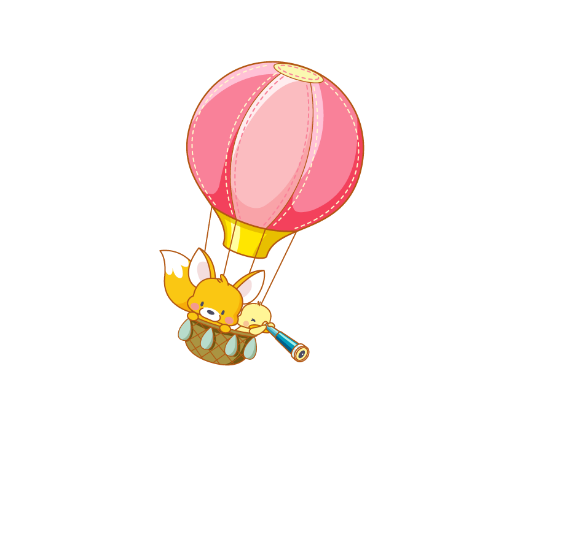 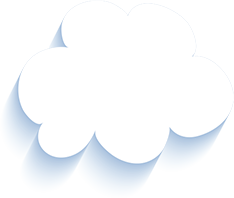 Tạm biệt và hẹn gặp lại 
các con vào những tiết học sau!
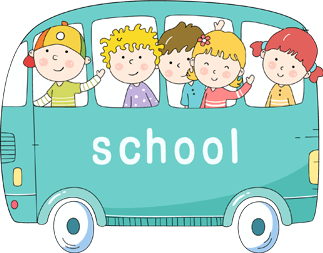